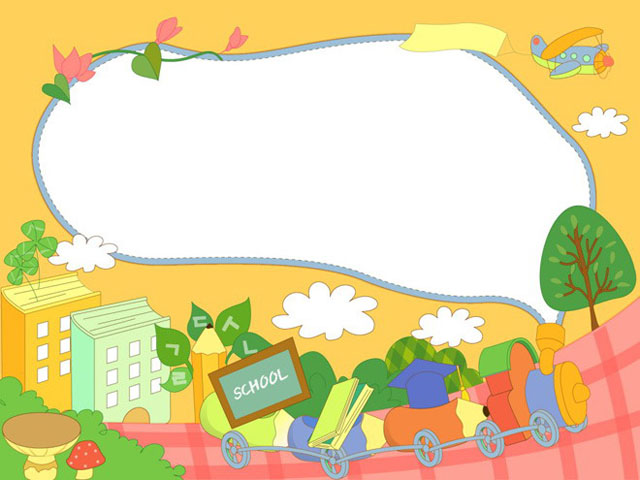 CHÀO MỪNG CÁC CON
ĐẾN VỚI TIẾT HỌC
KHỞI ĐỘNG
VƯỢT CHƯỚNG
 NGẠI VẬT
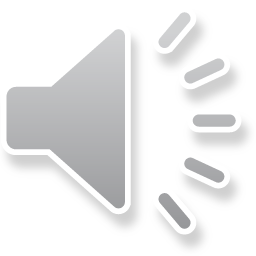 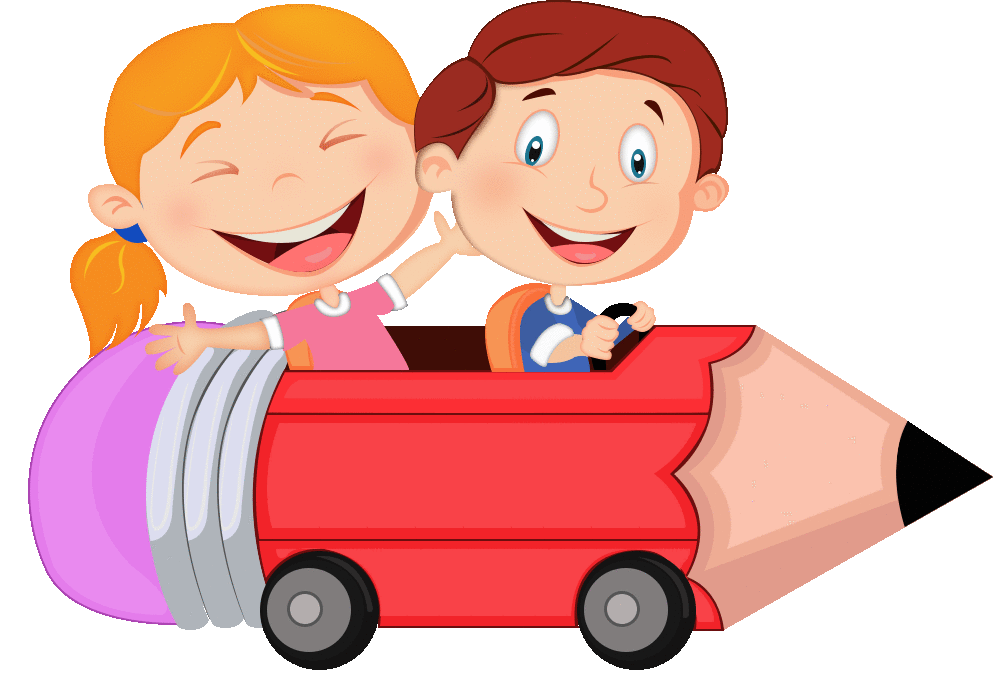 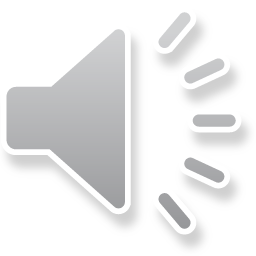 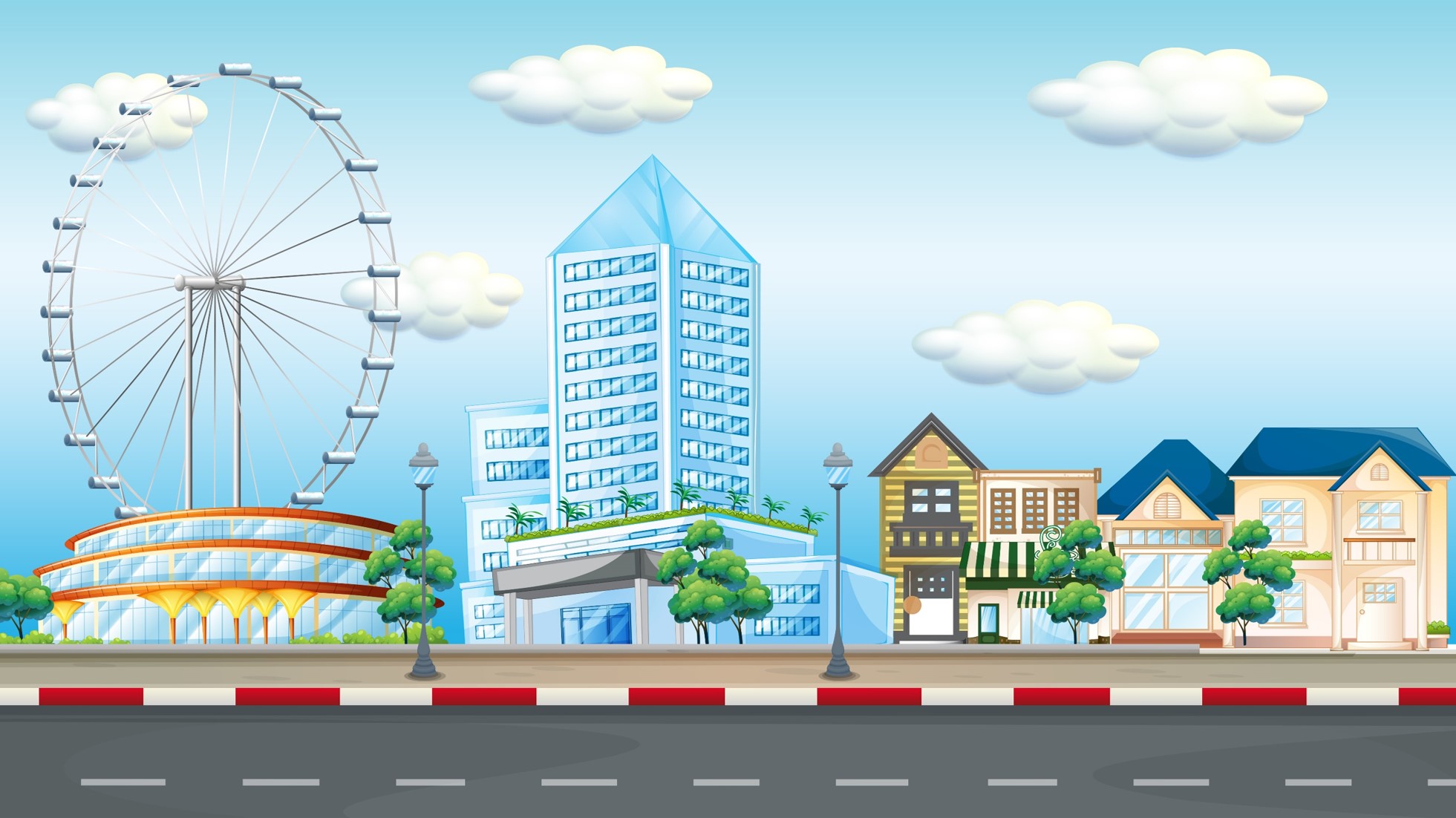 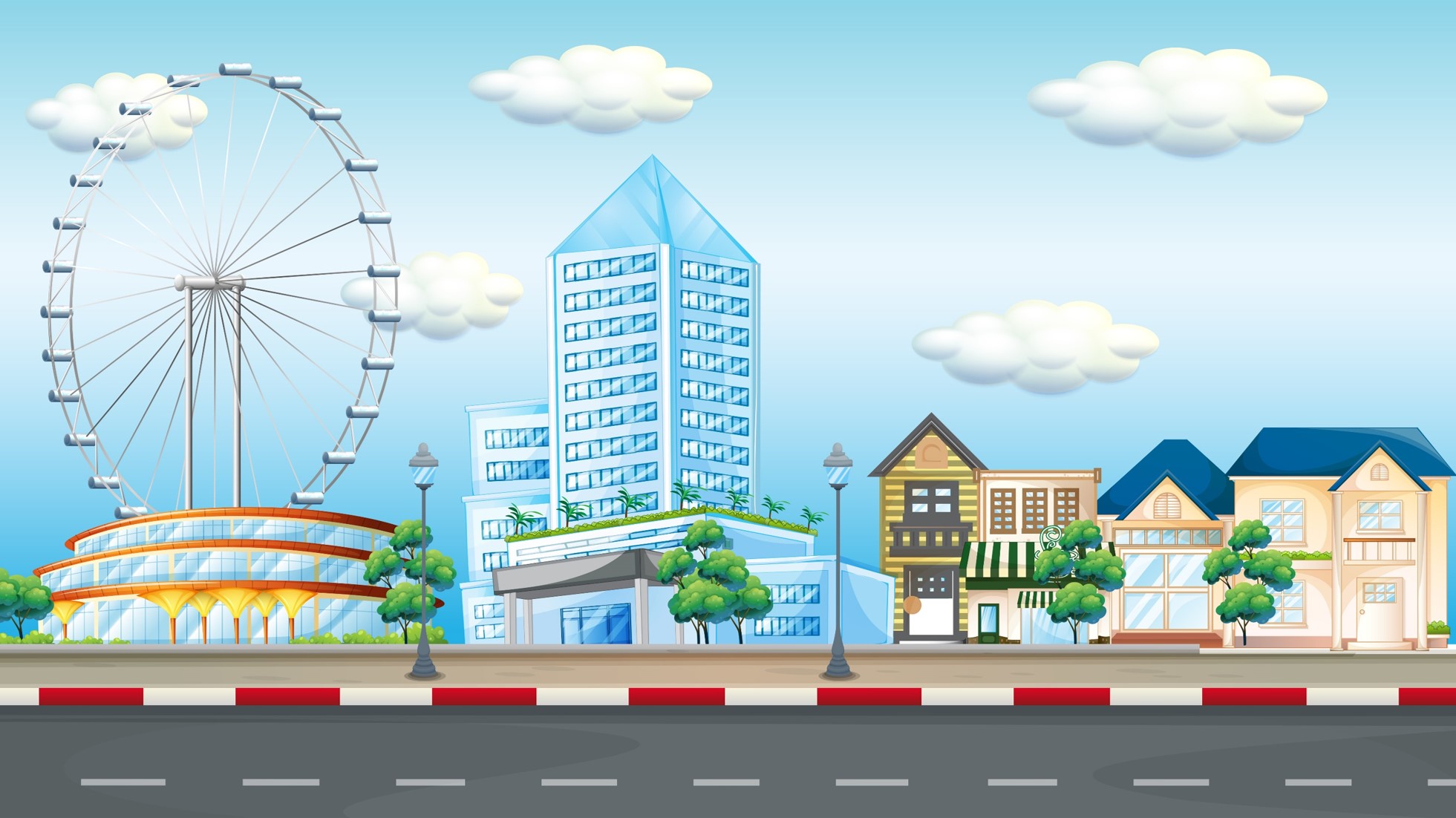 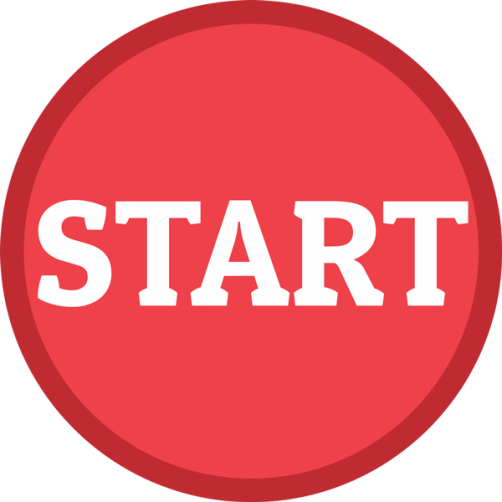 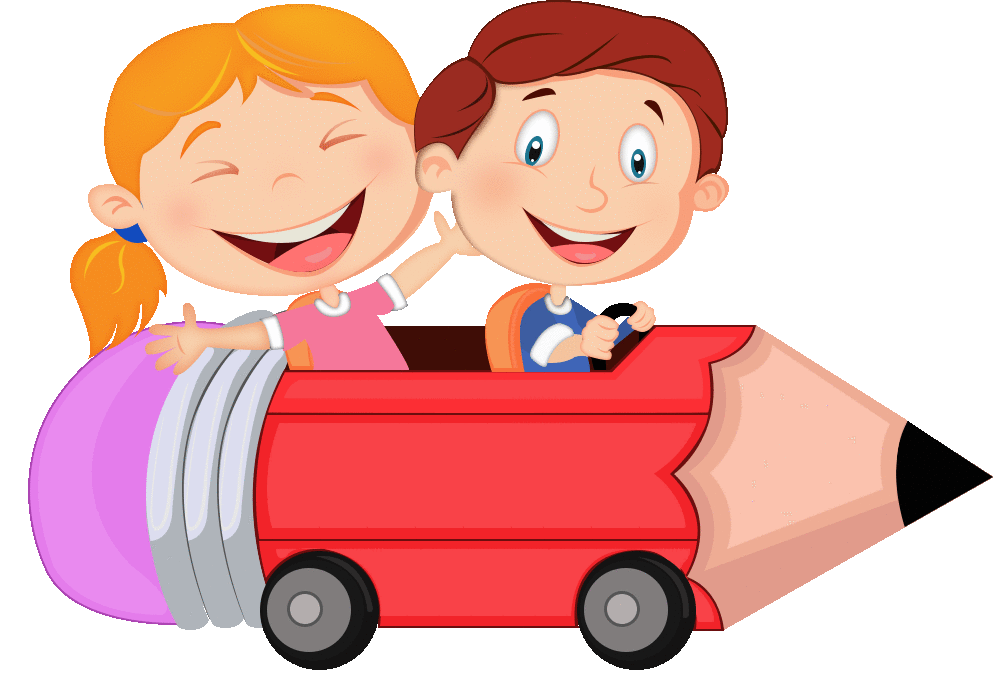 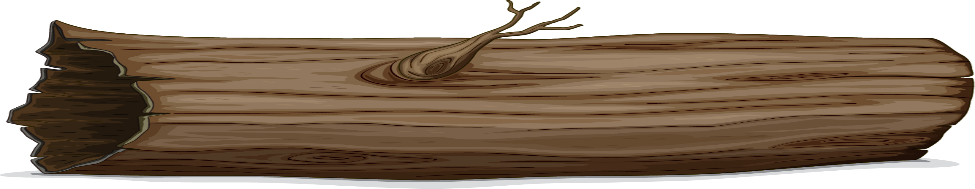 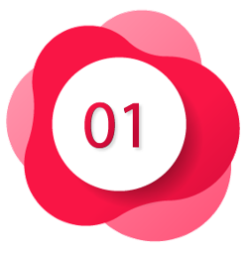 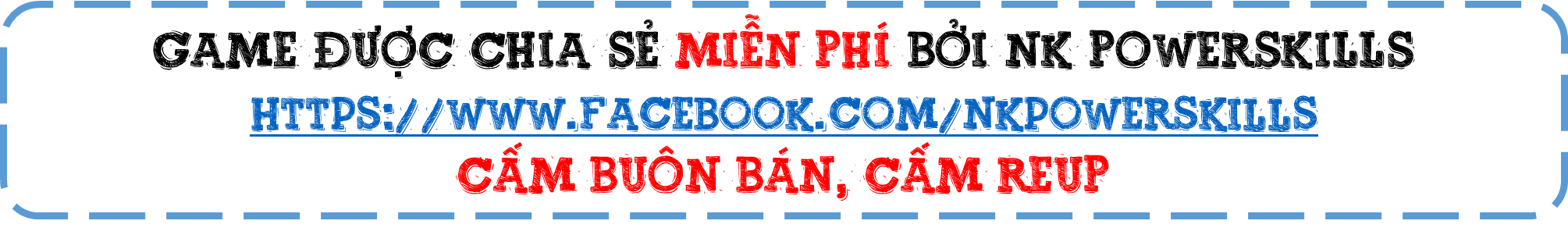 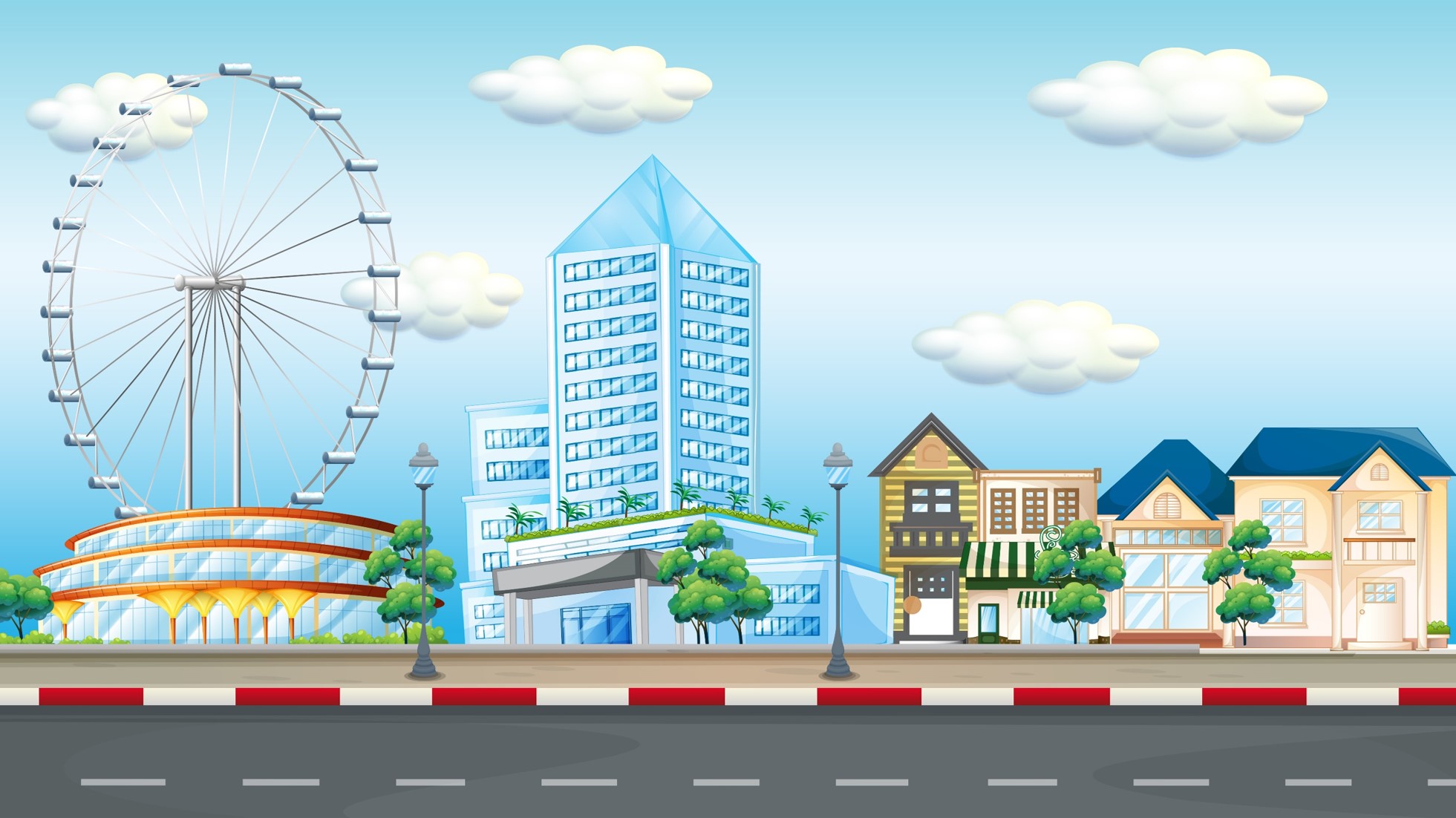 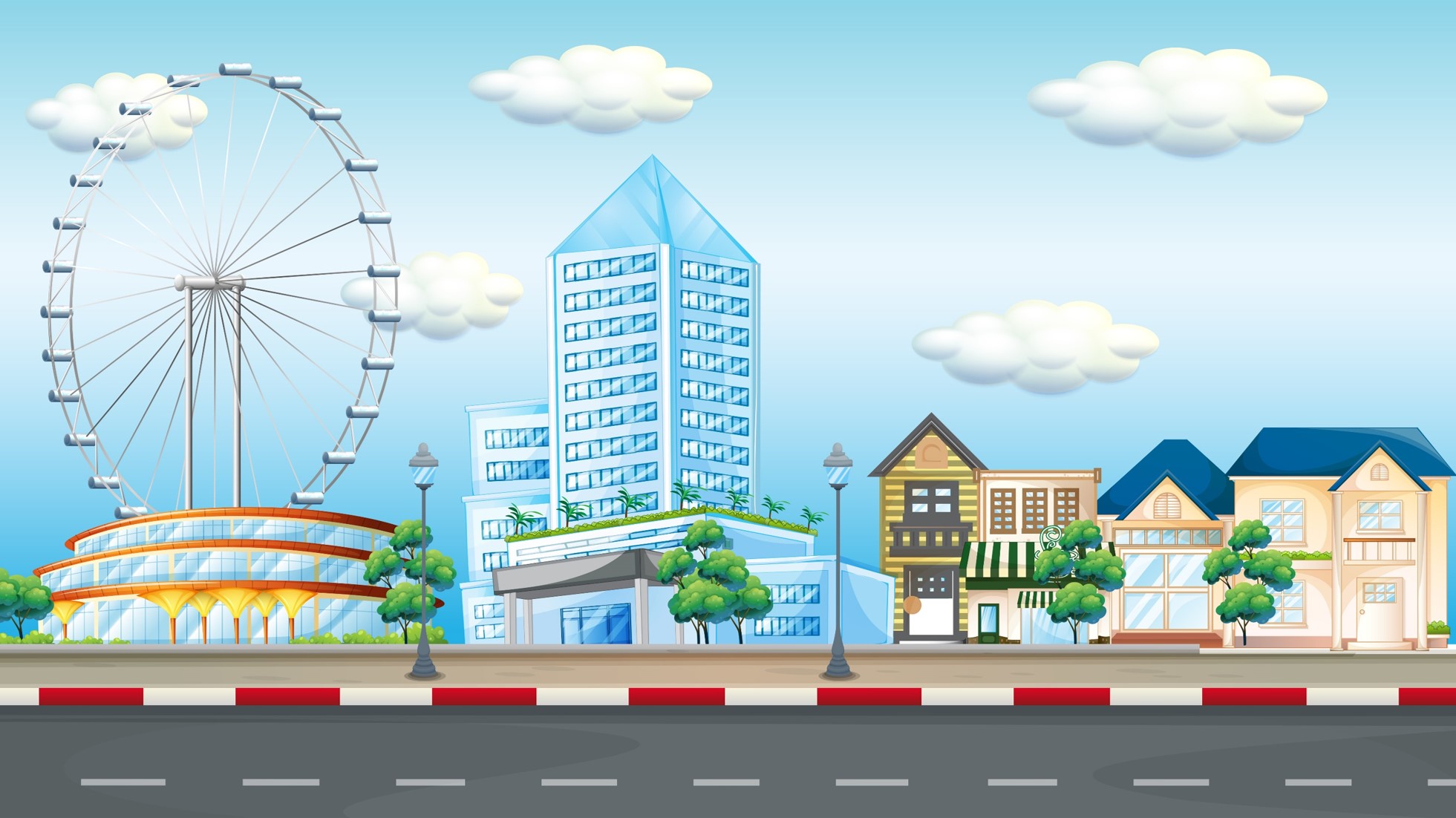 5m = ? cm
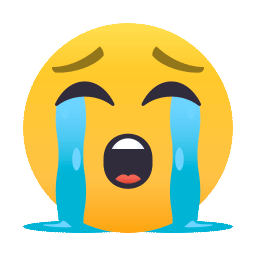 500 cm
50 cm
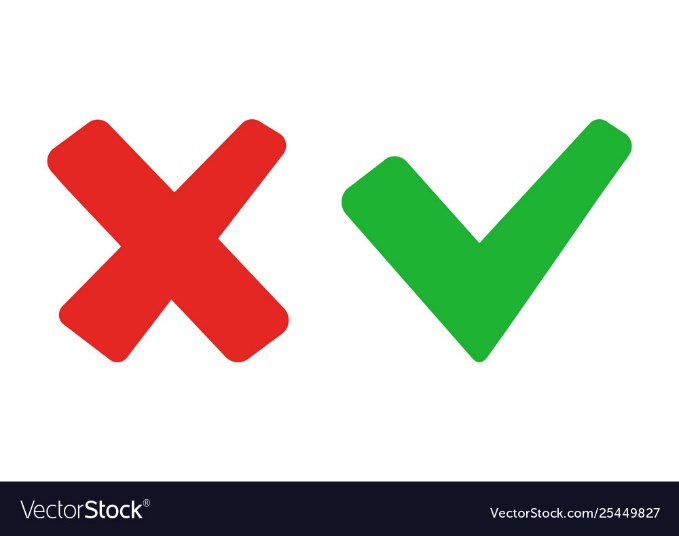 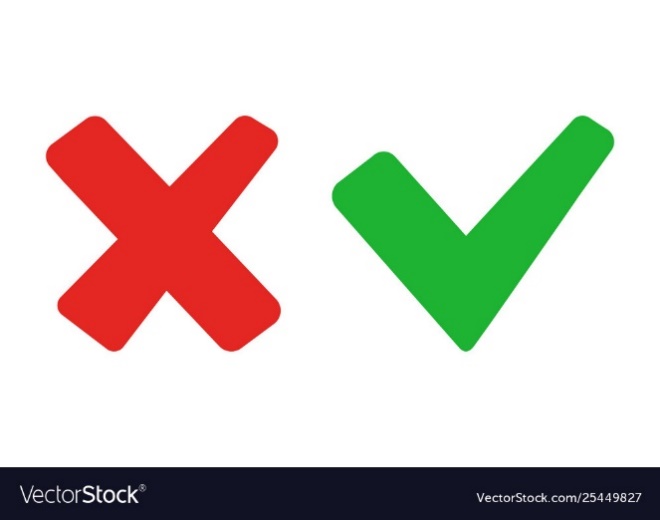 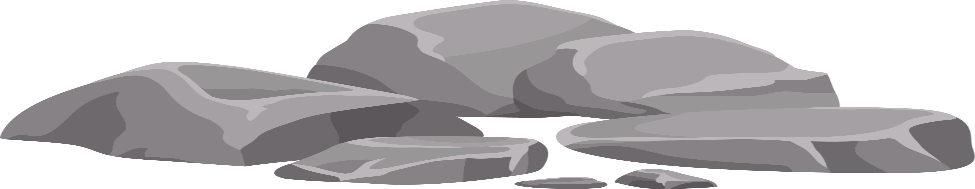 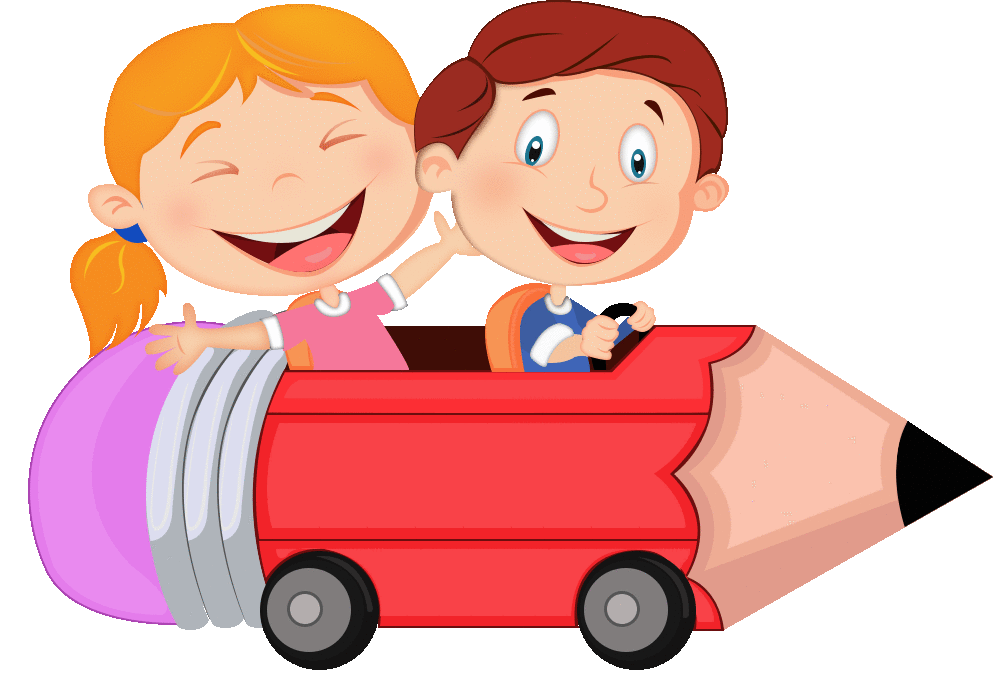 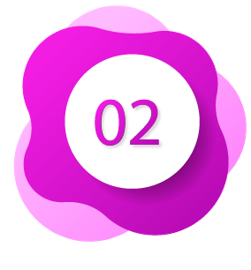 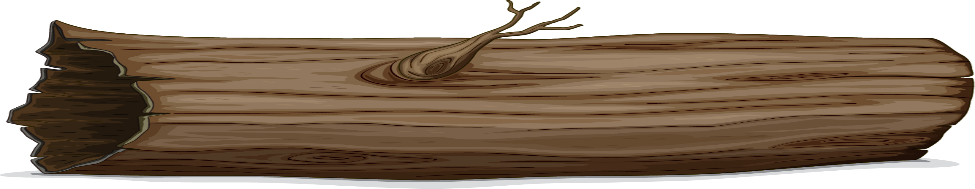 550 cm
600 cm
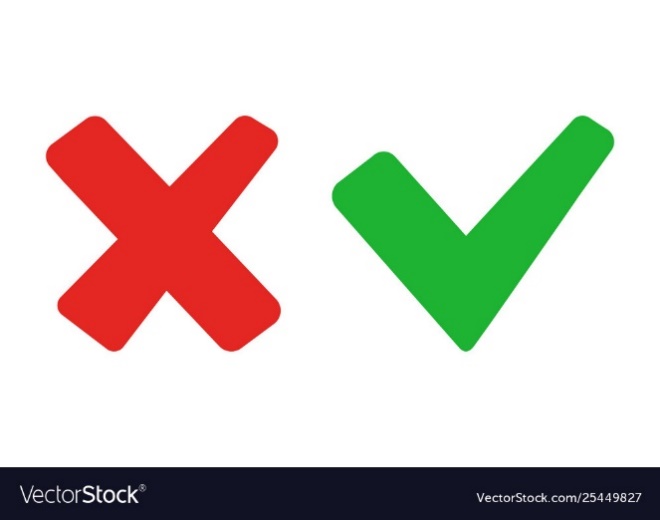 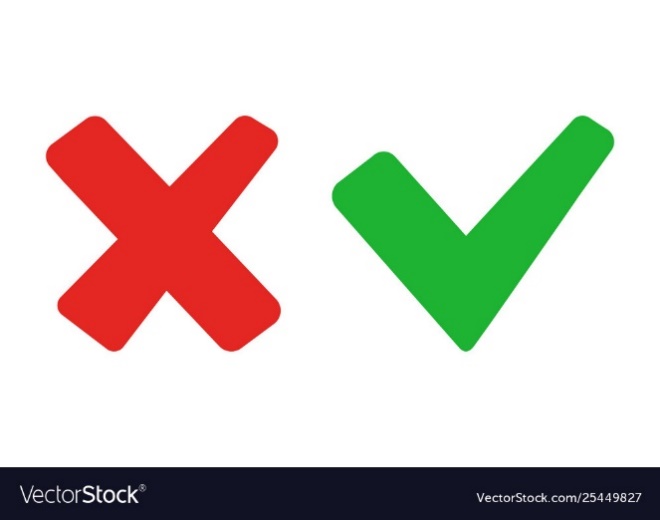 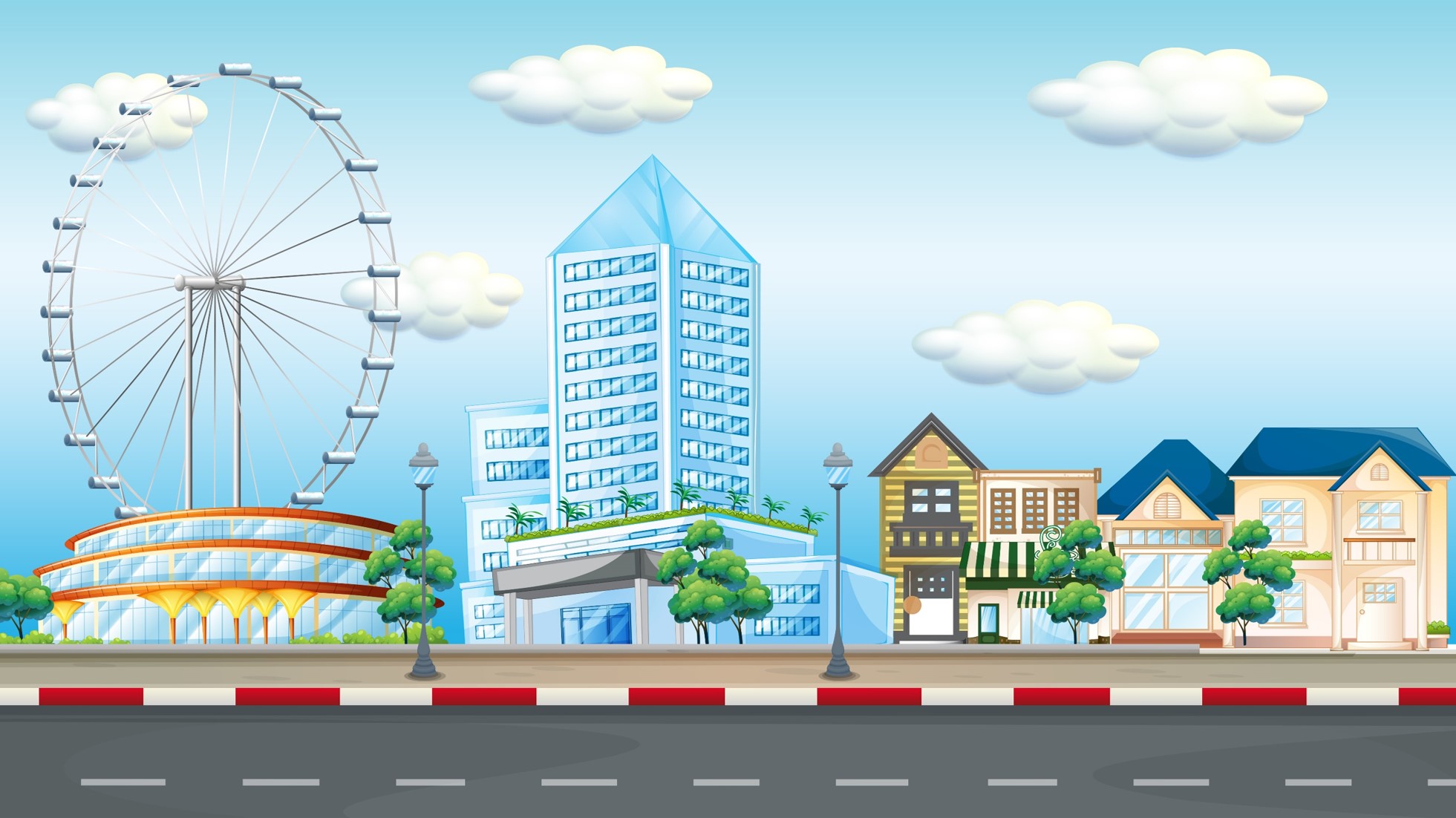 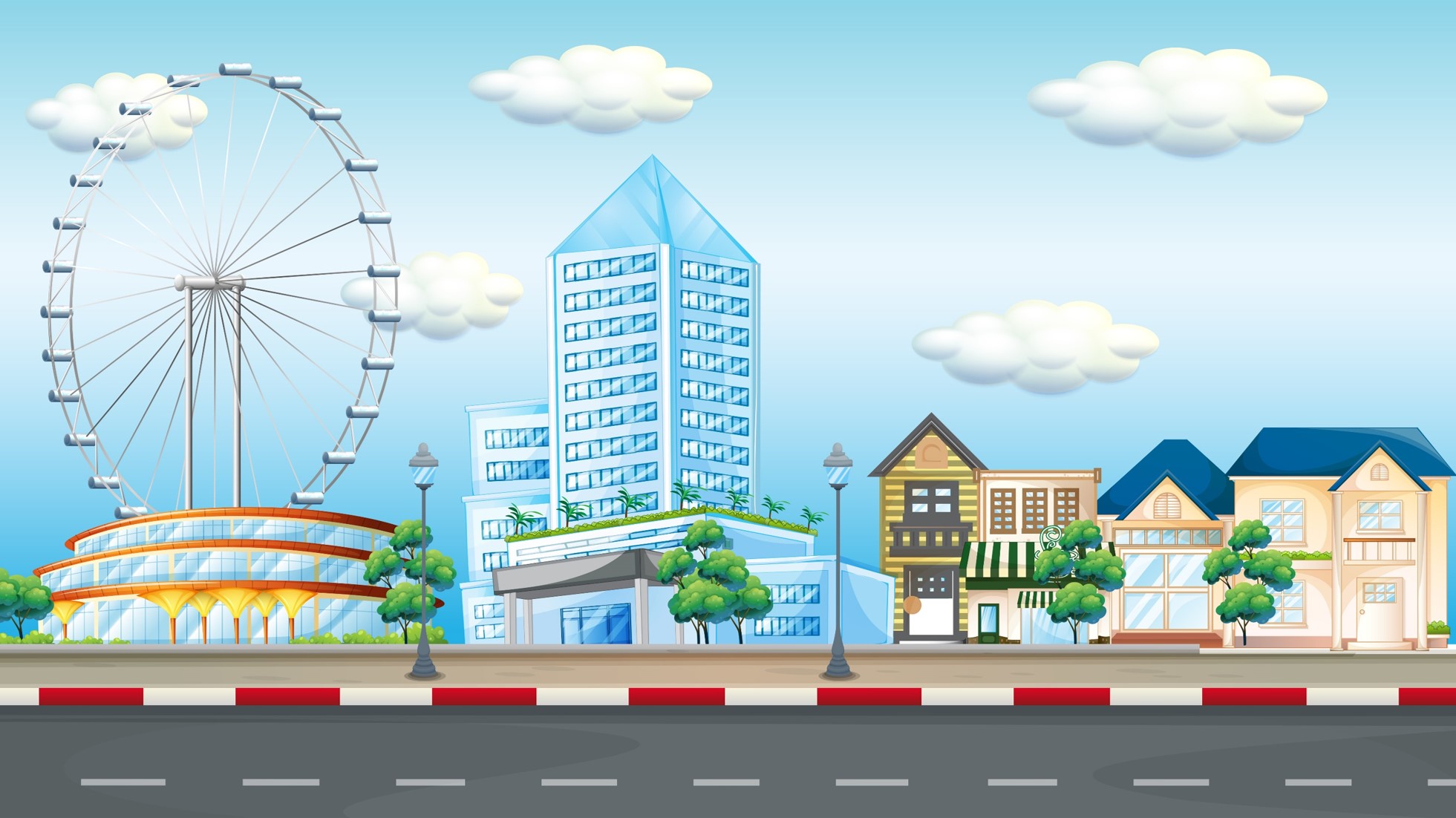 1 dm = ….. cm
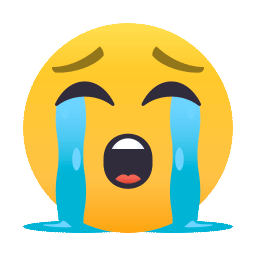 10 cm
1000cm
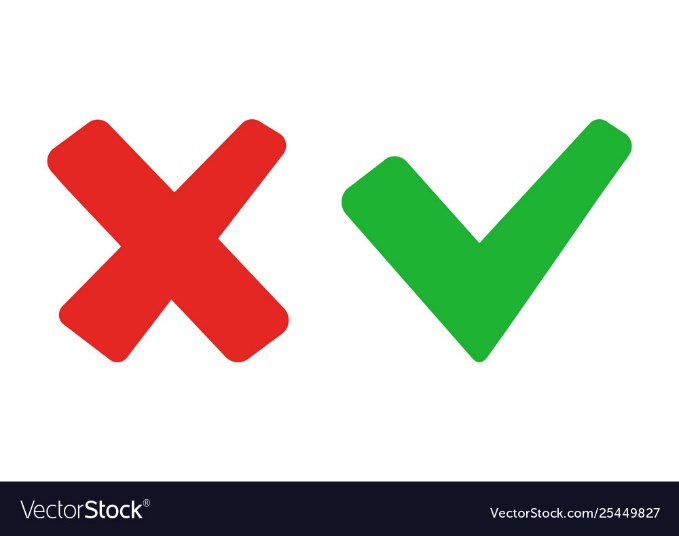 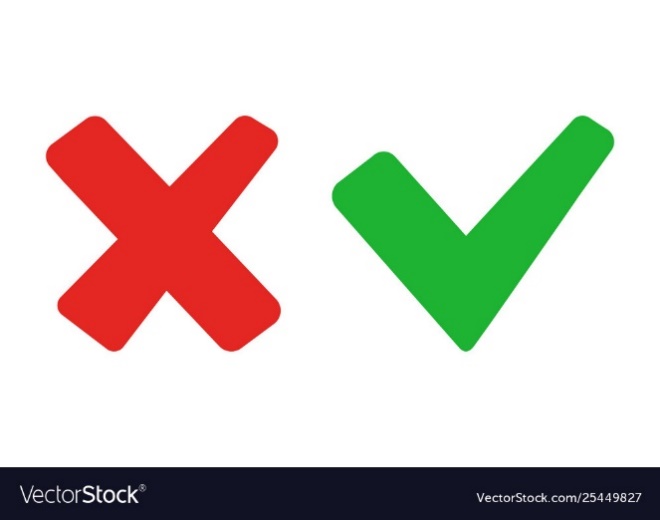 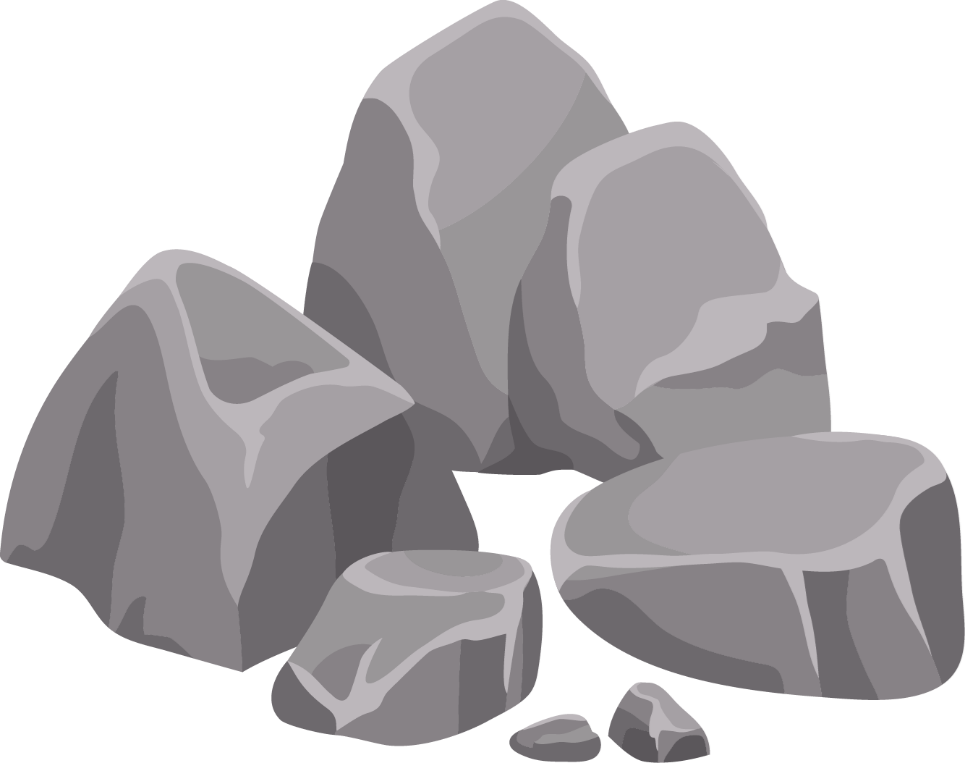 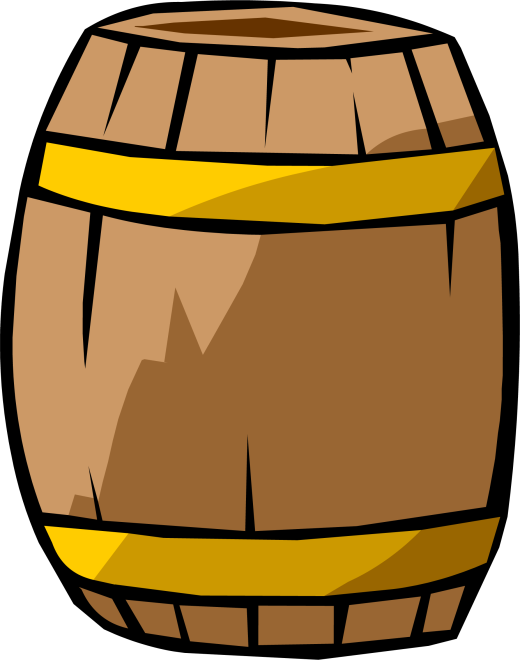 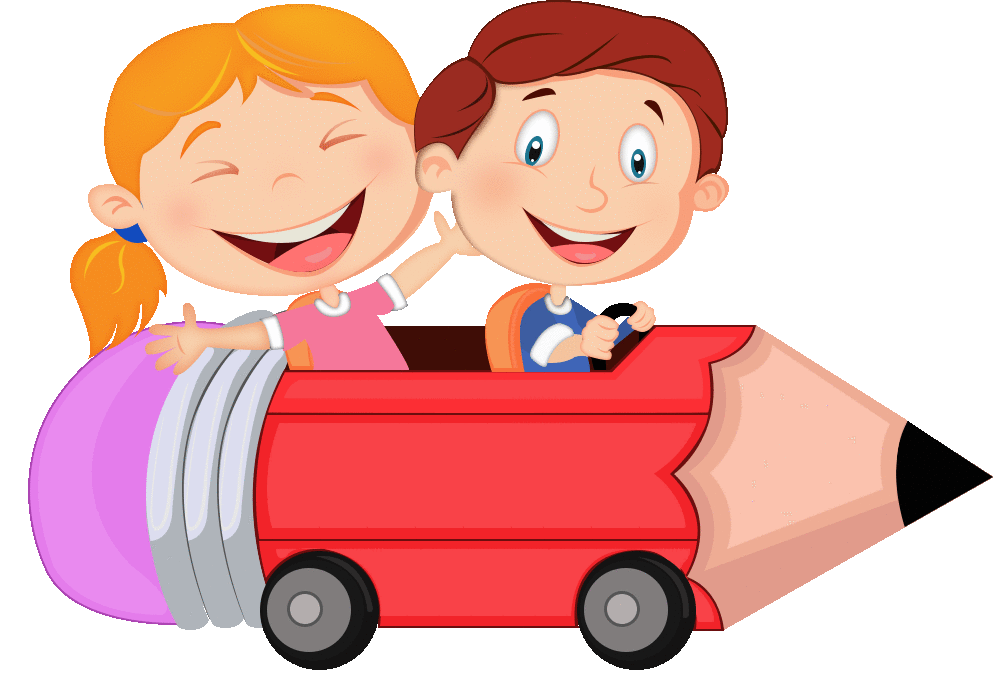 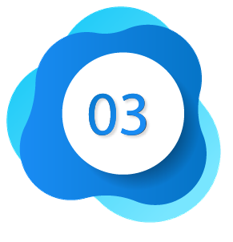 100 cm
1cm
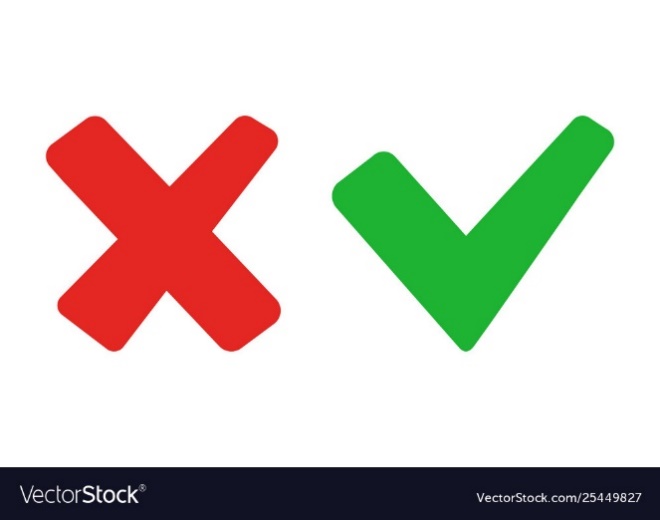 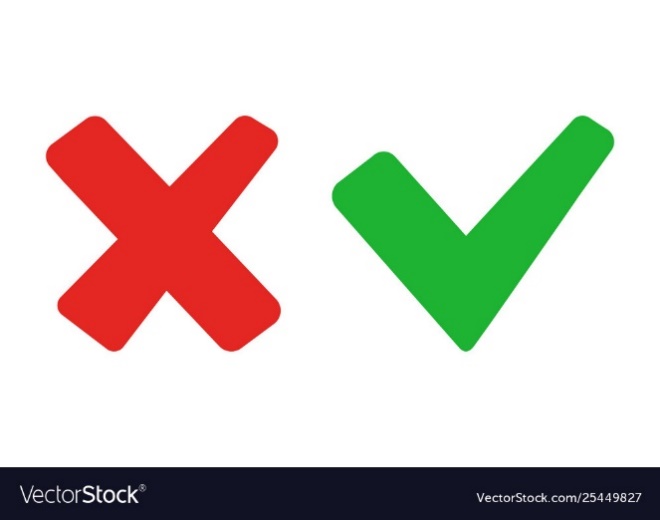 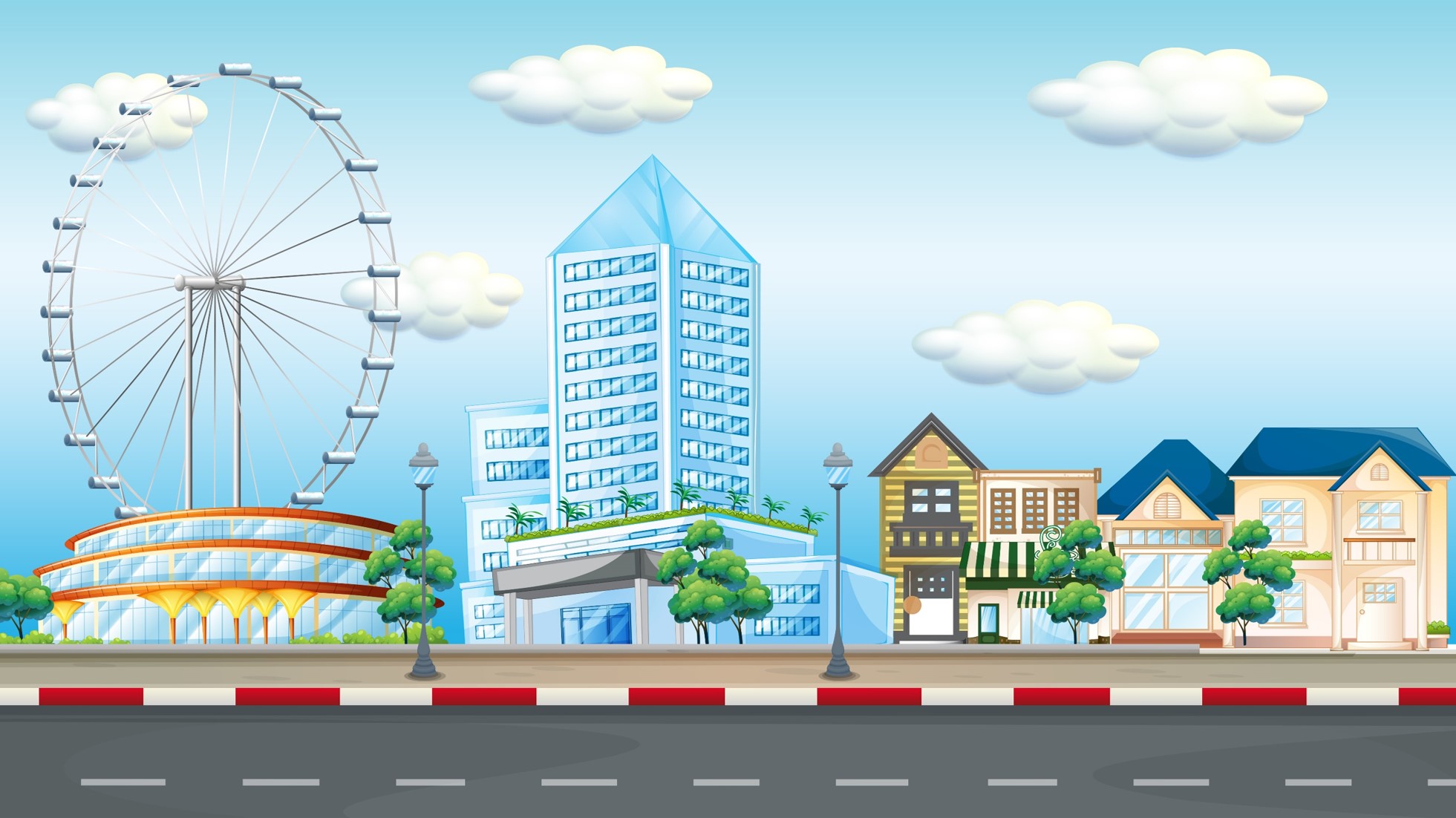 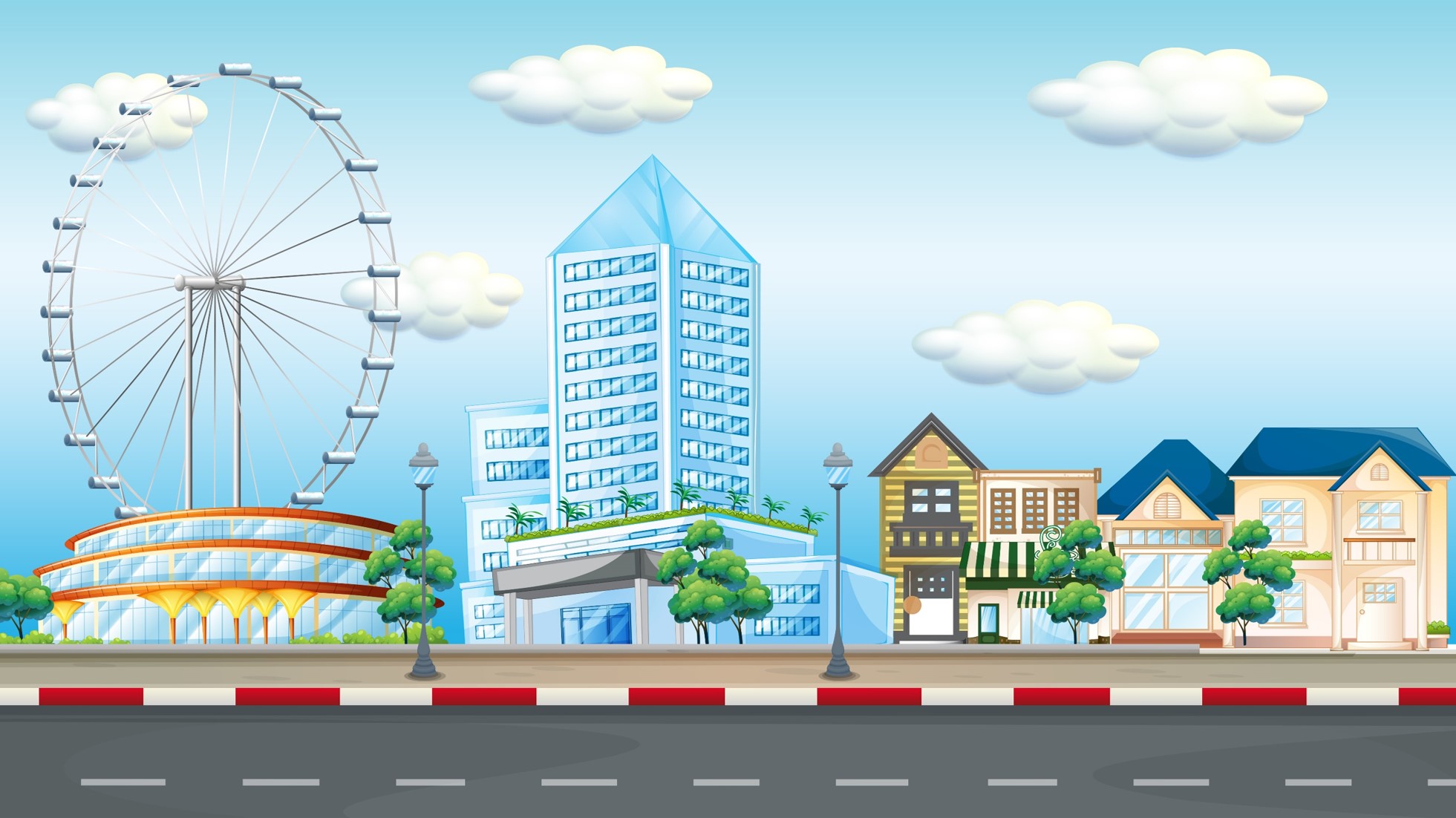 13 dm + 6 dm =
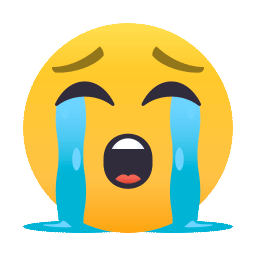 A. 29 dm
B. 20 dm
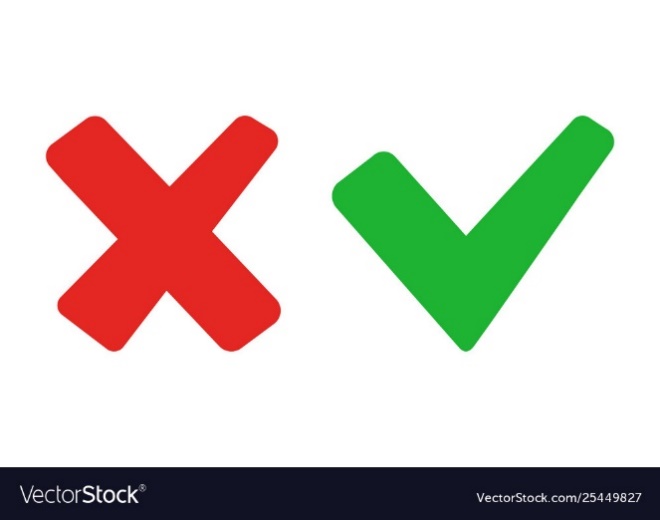 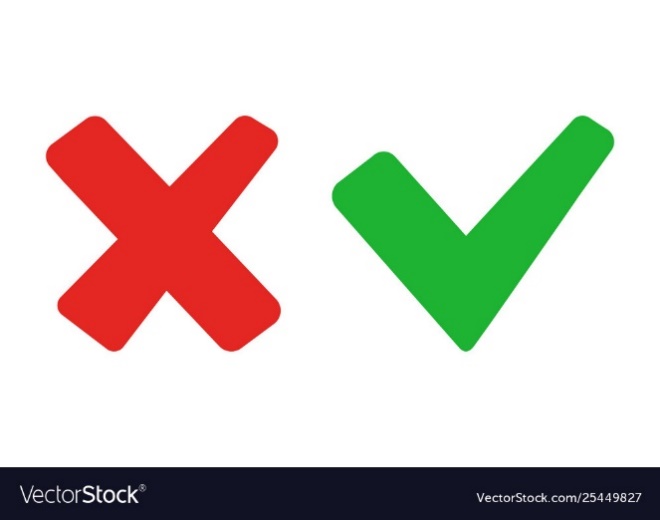 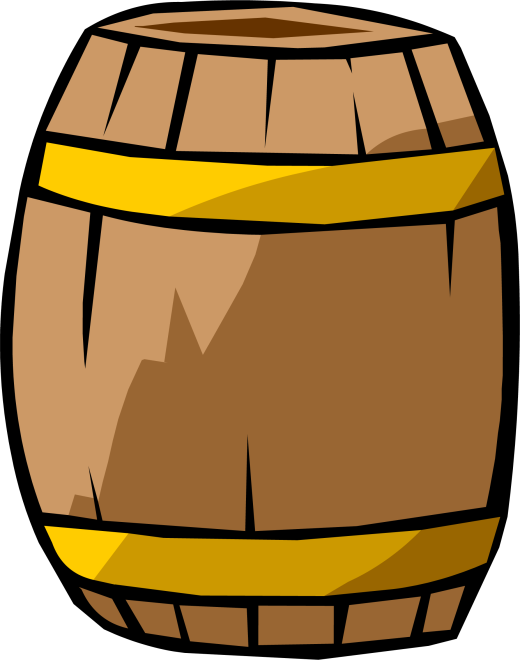 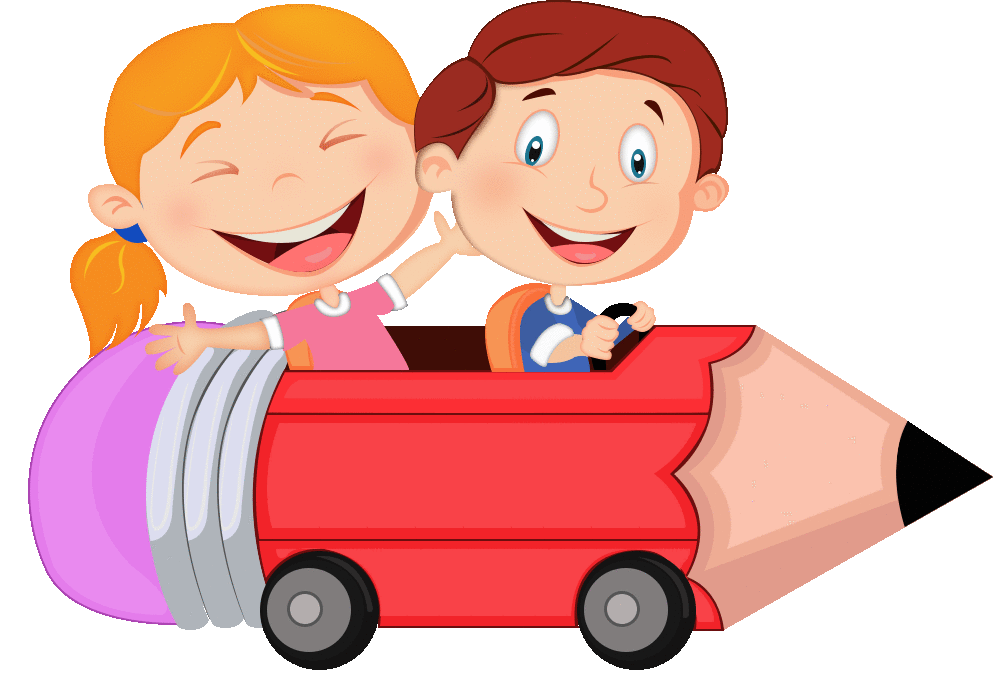 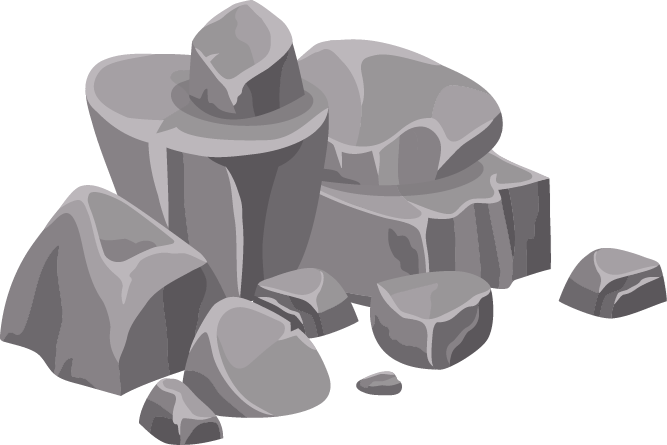 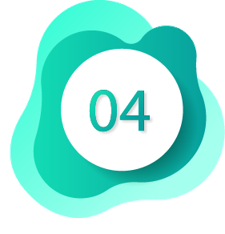 C. 19 cm
D. 19 dm
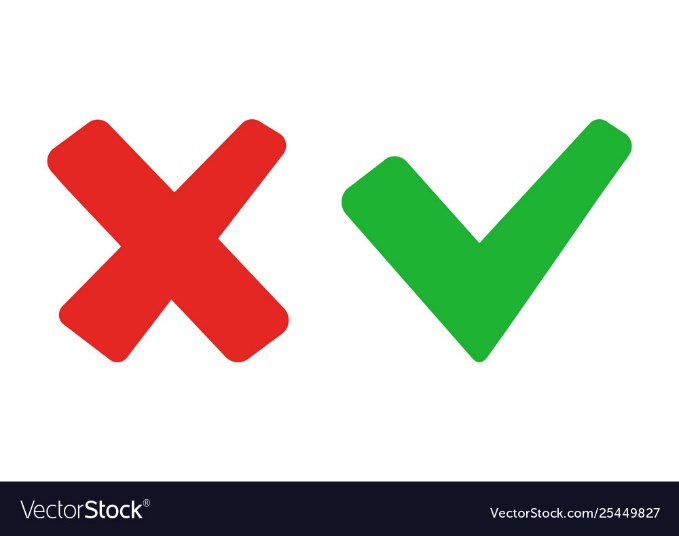 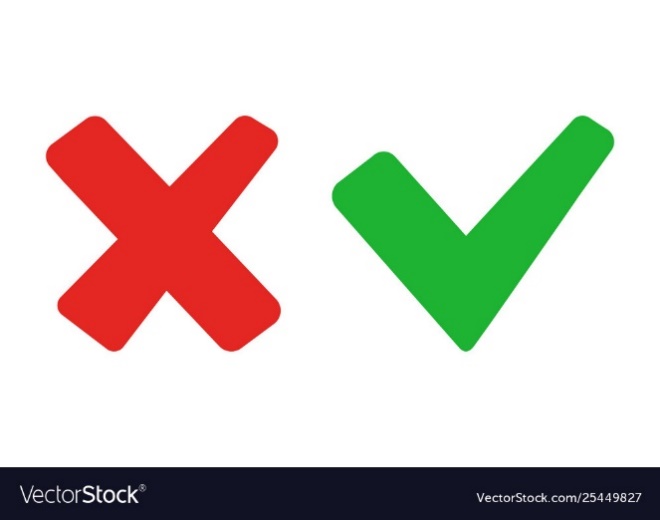 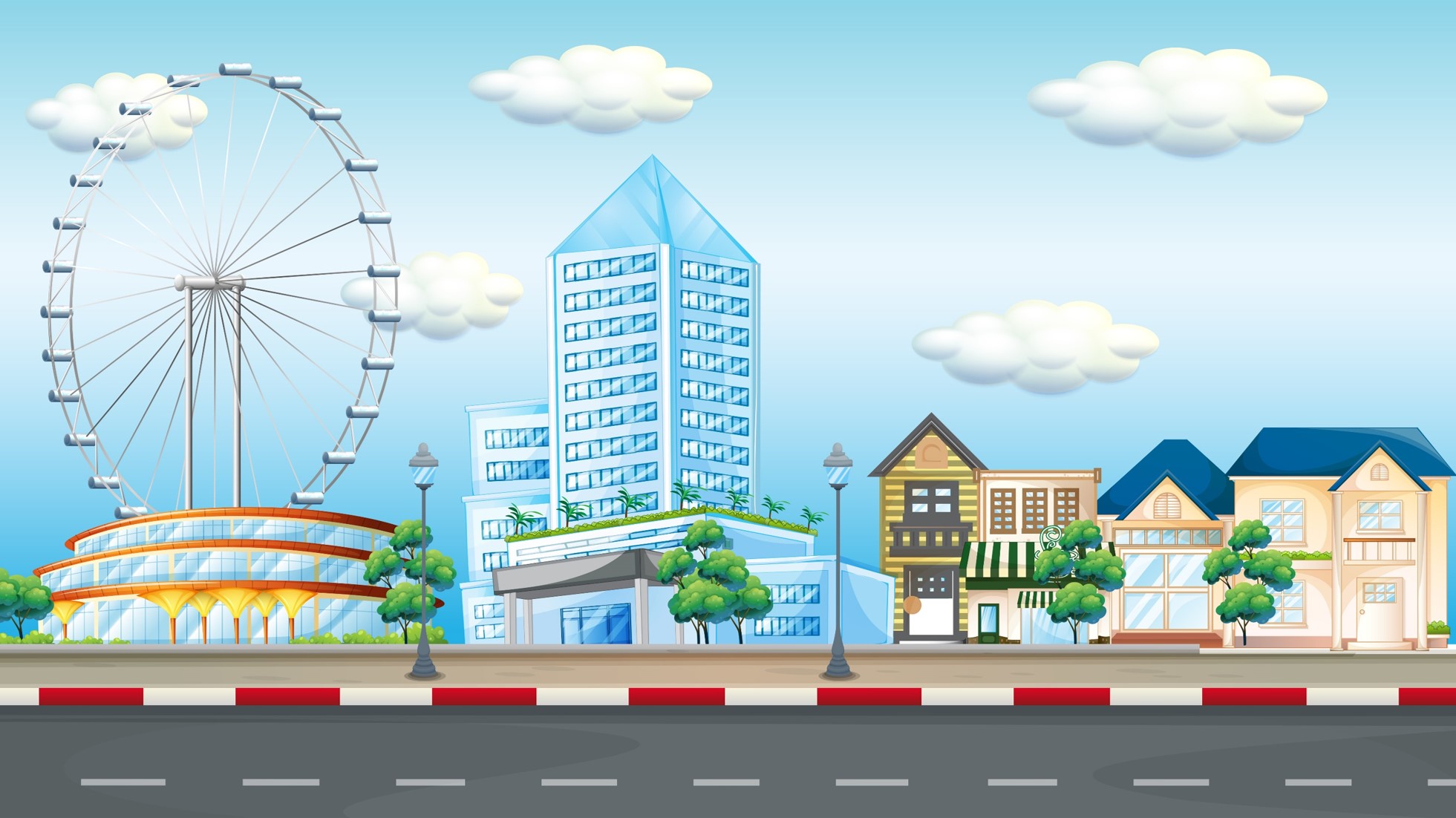 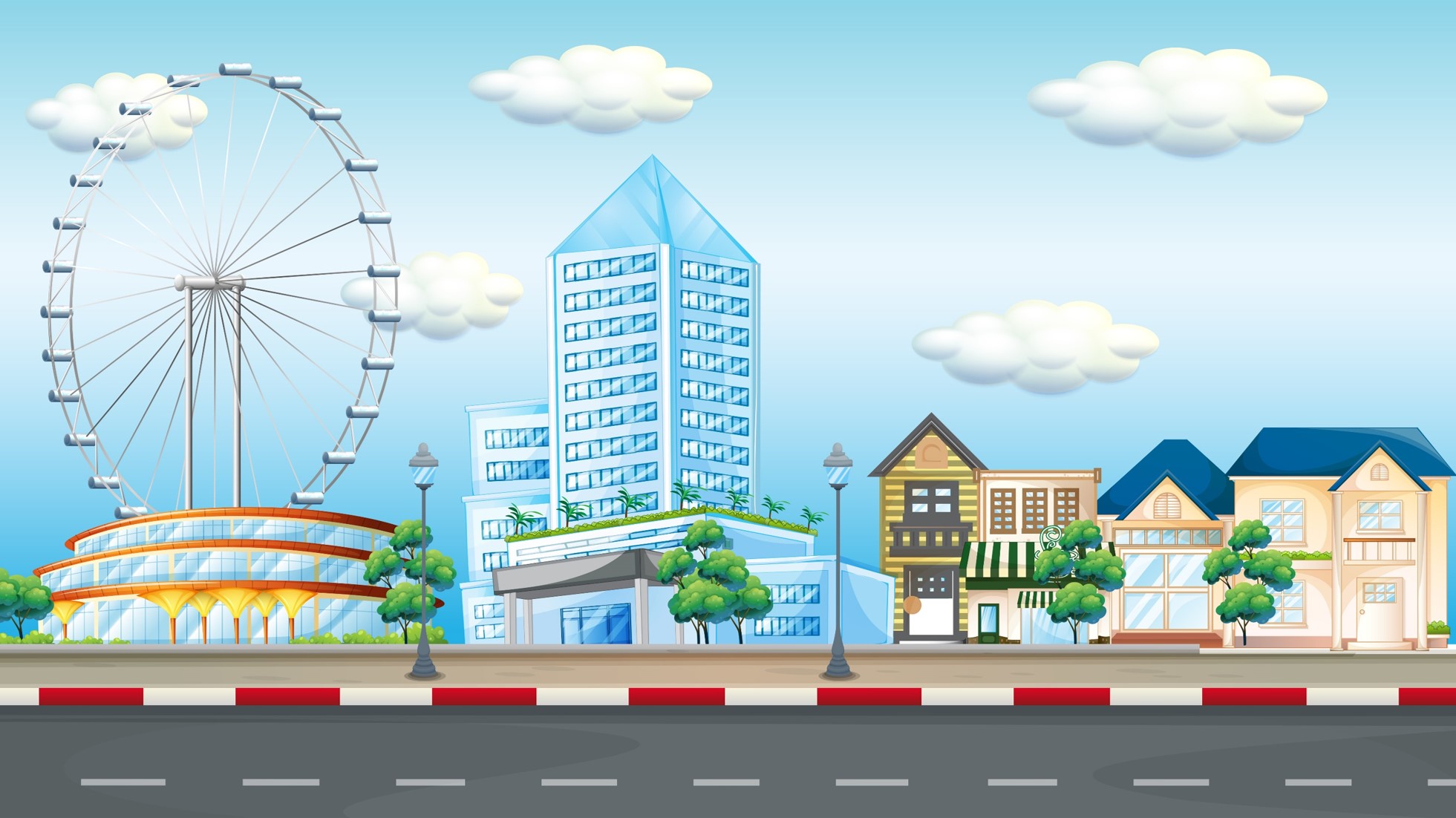 Điền dấu >; =; < vào ô trống:
85m      90 m
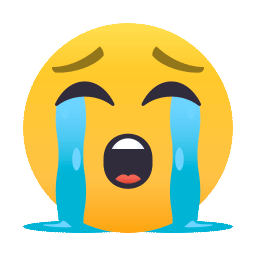 C. <
B. =
A.>
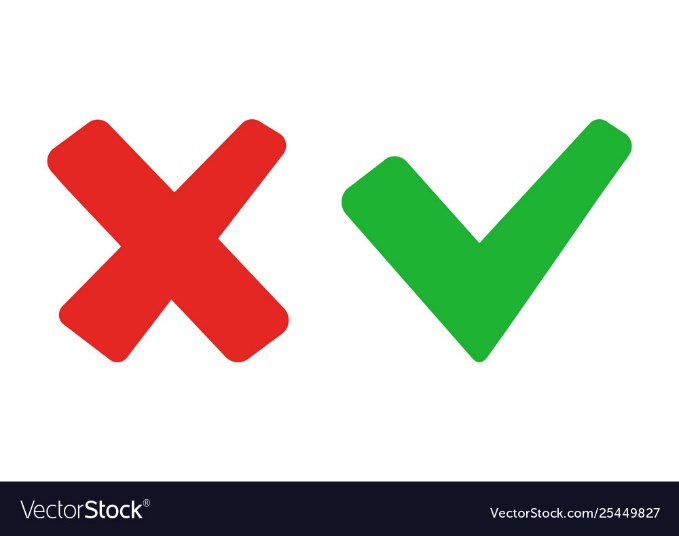 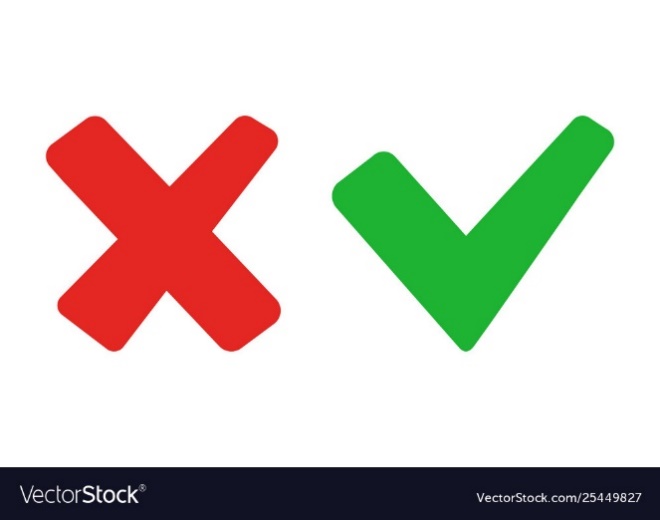 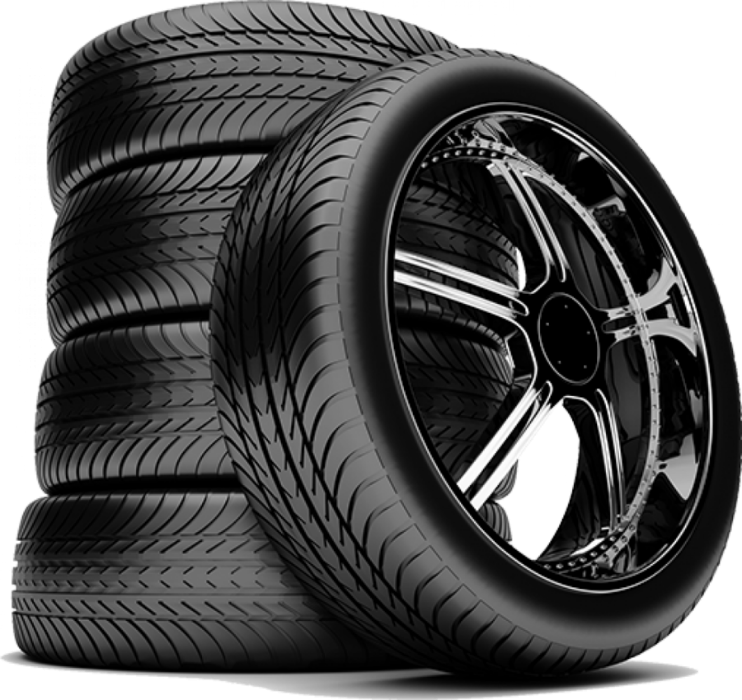 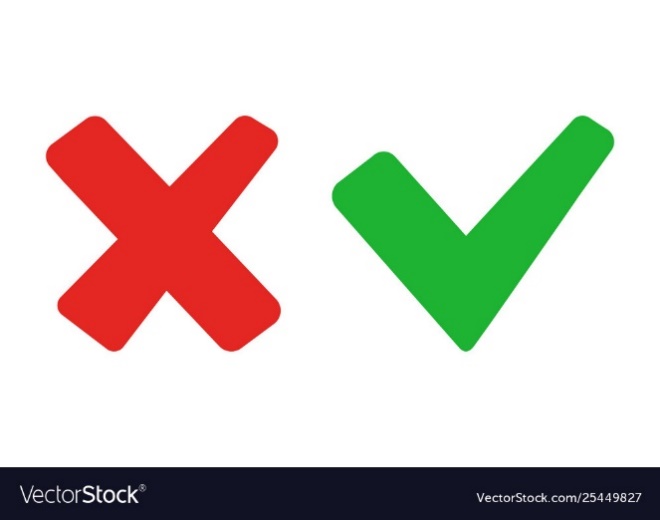 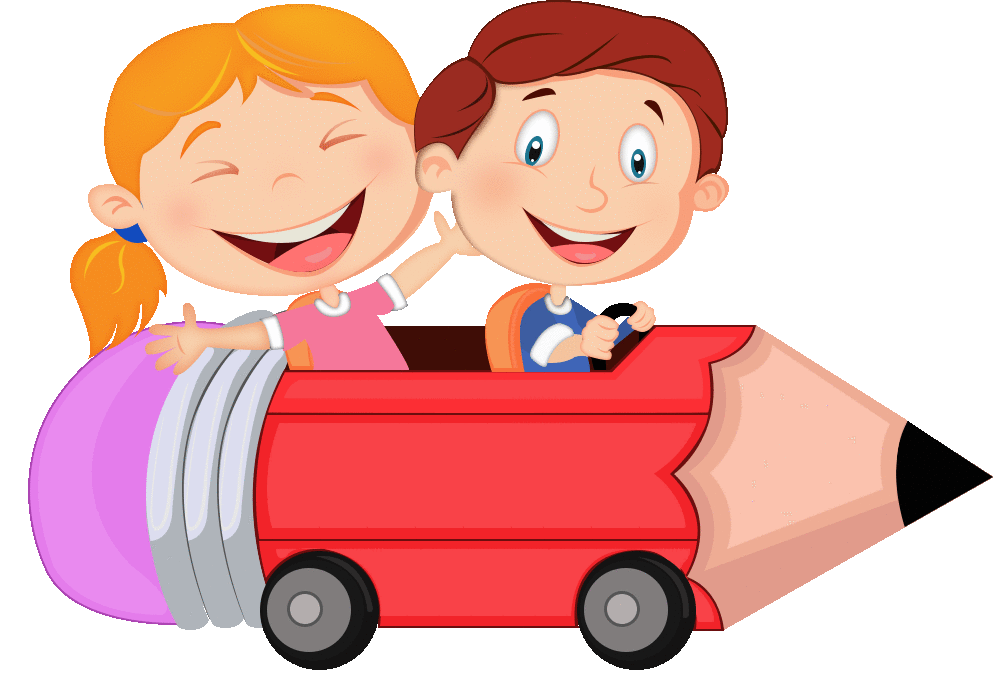 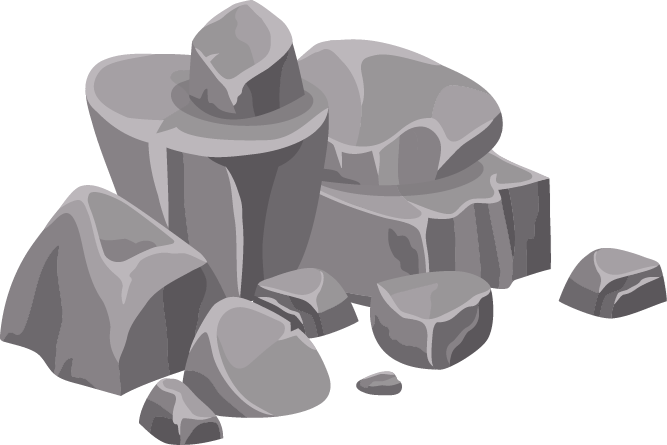 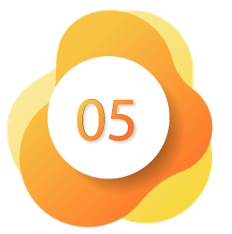 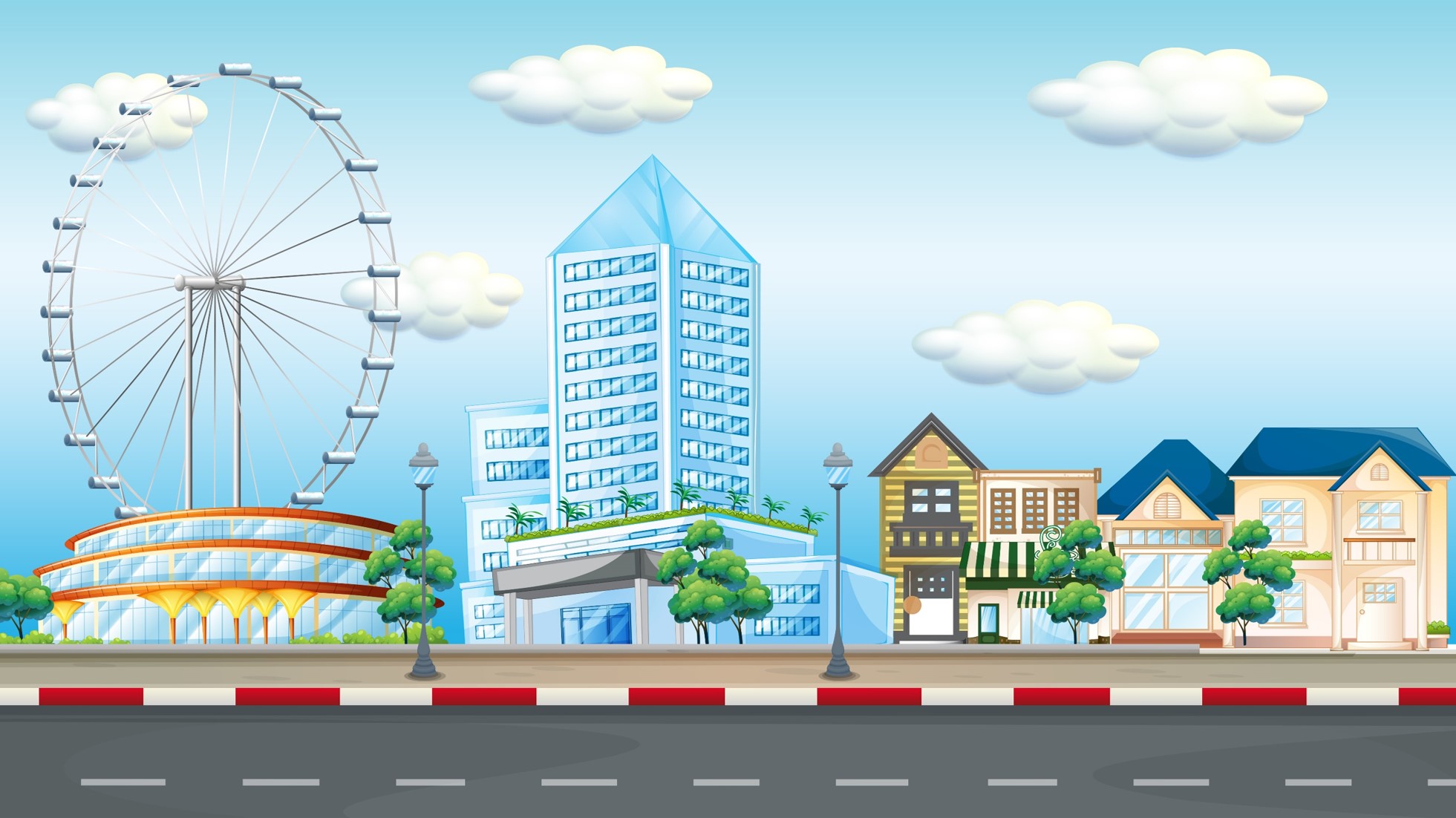 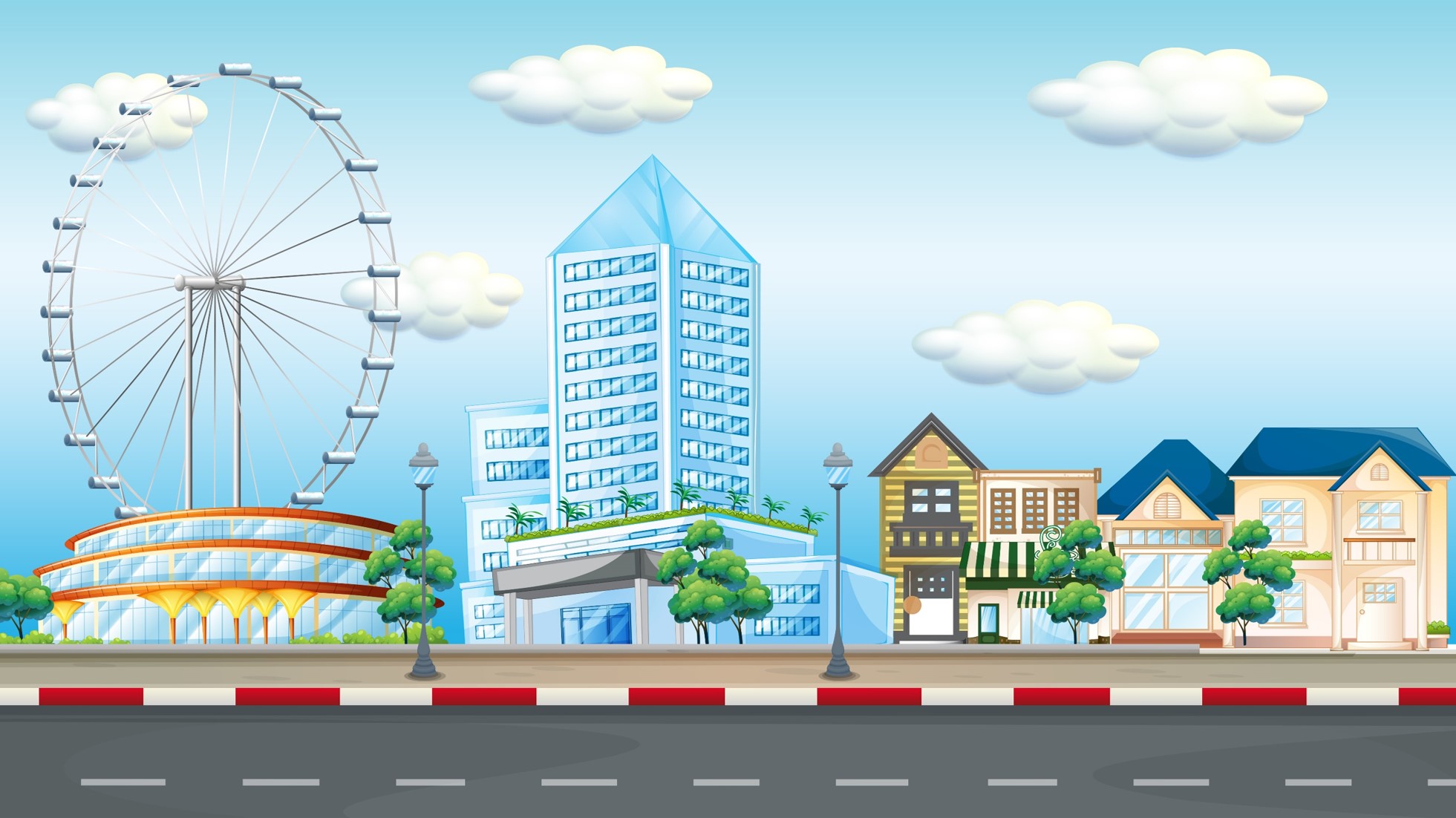 85 cm – 25cm =
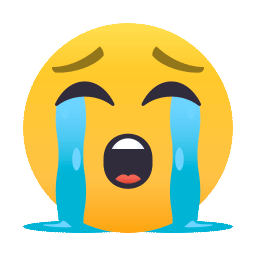 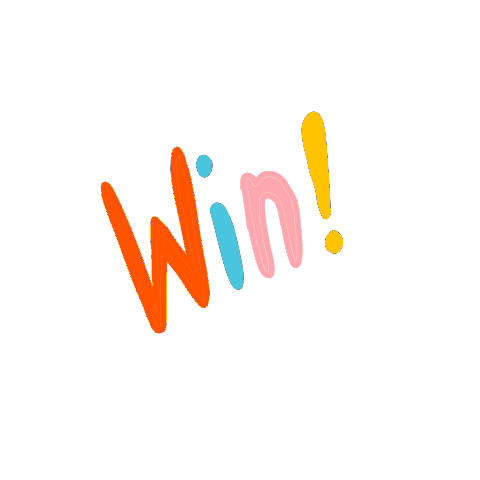 55 cm
65 cm
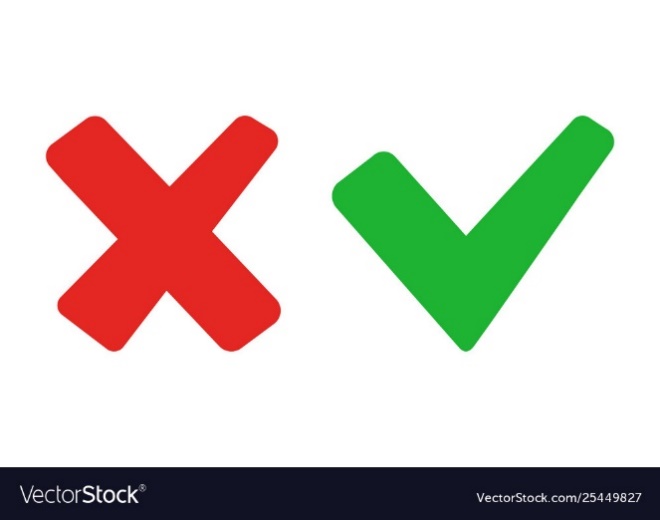 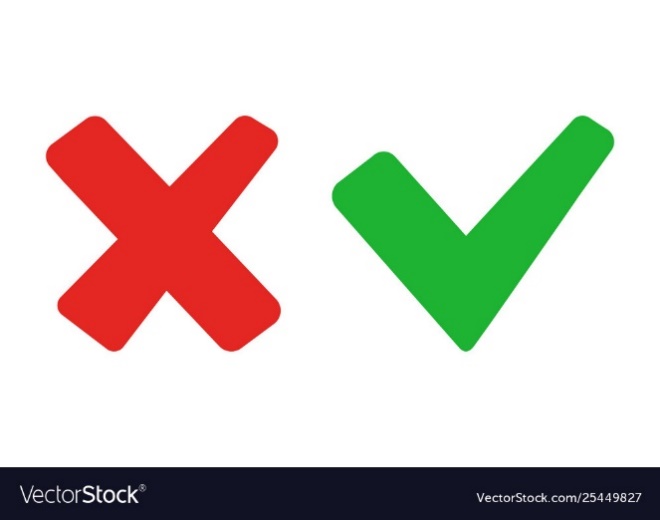 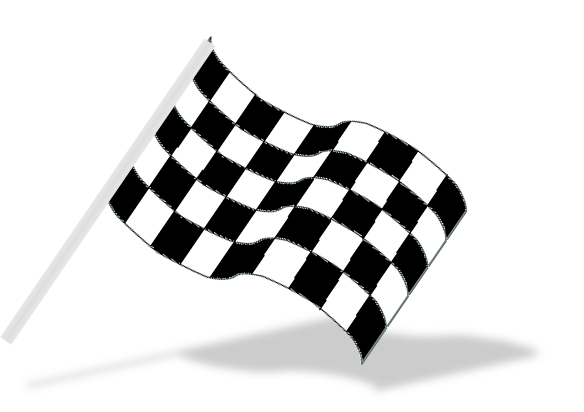 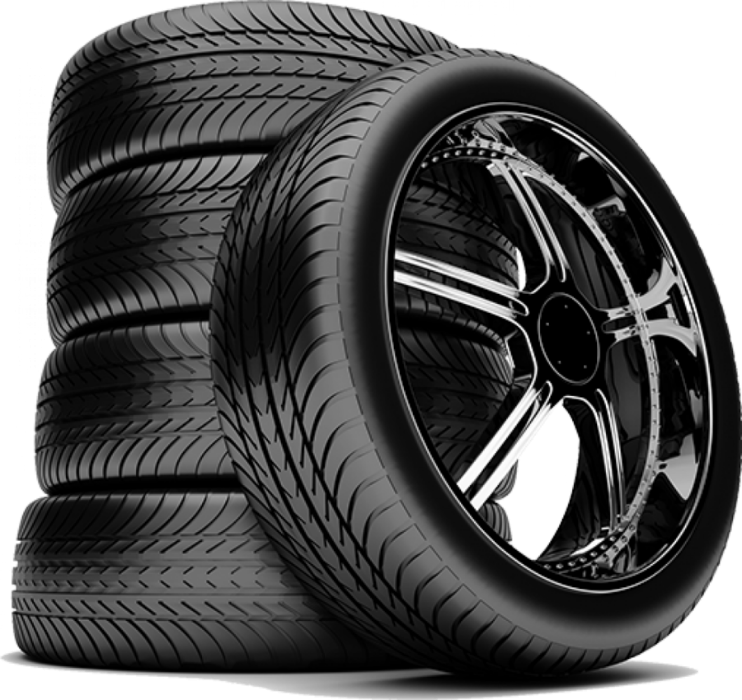 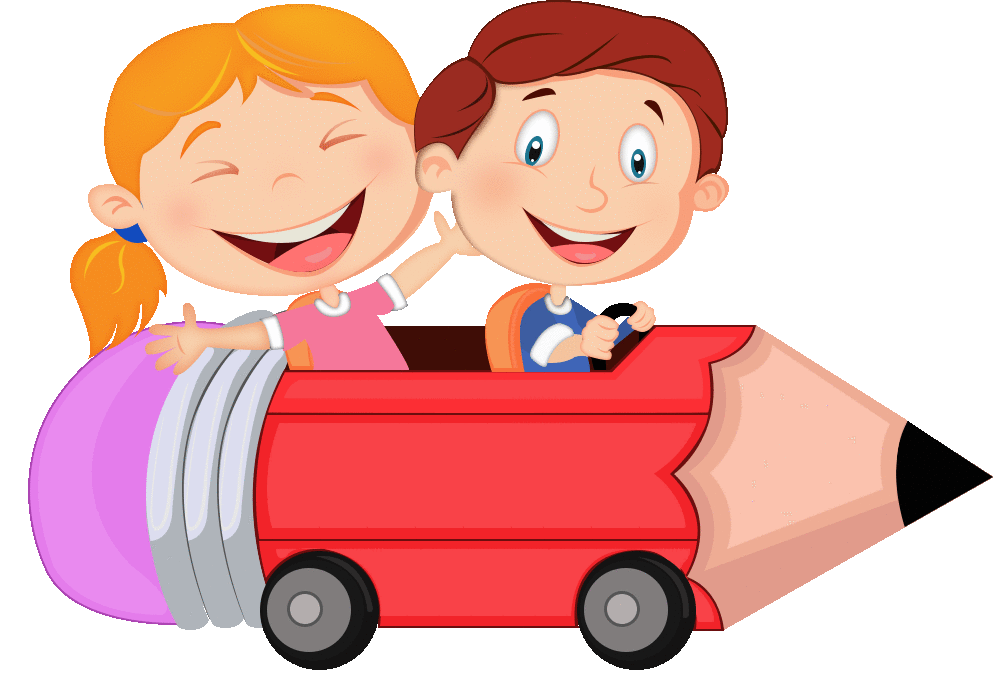 60 cm
66 cm
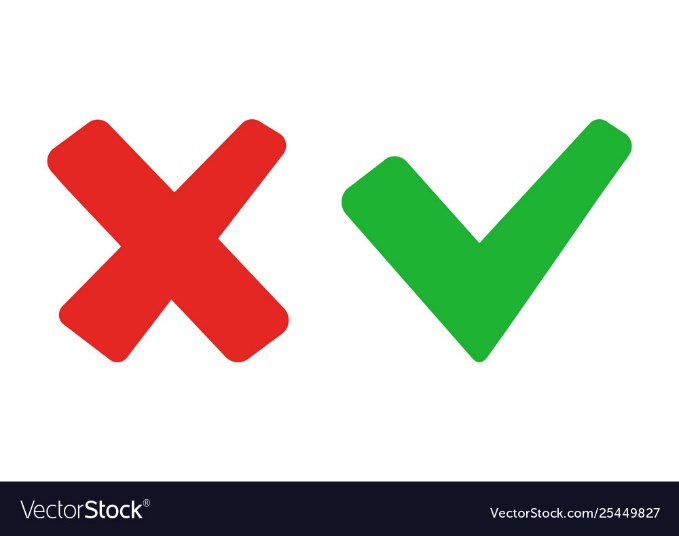 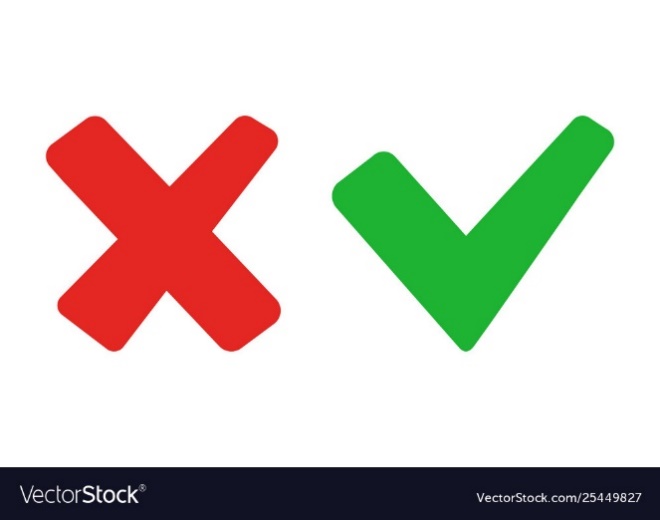 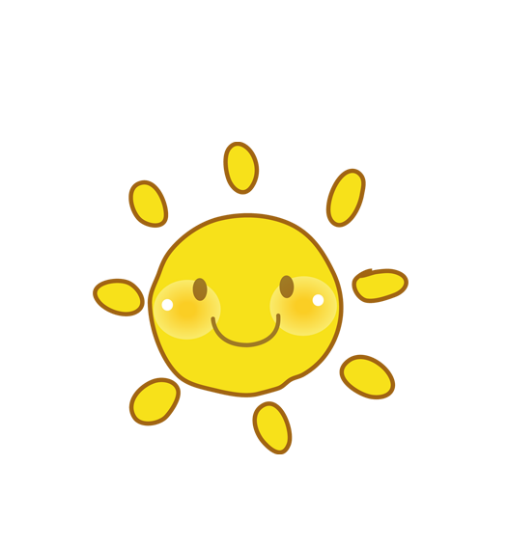 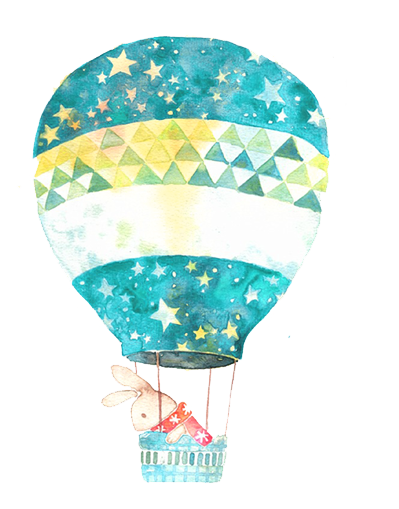 Toán
Bài 83: Ki – lô - mét.
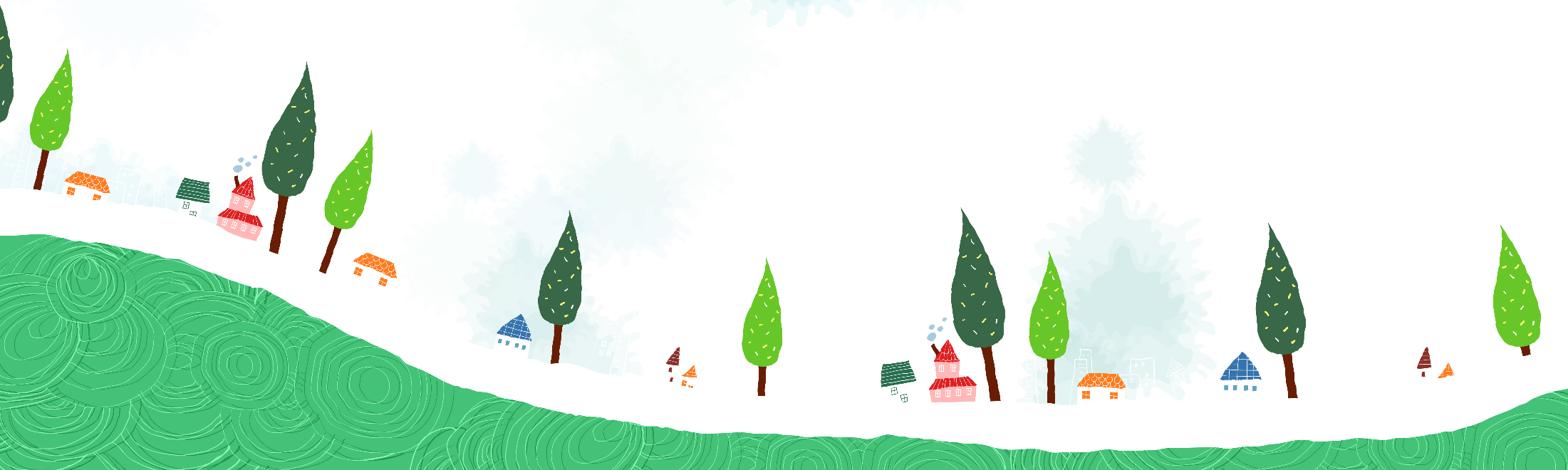 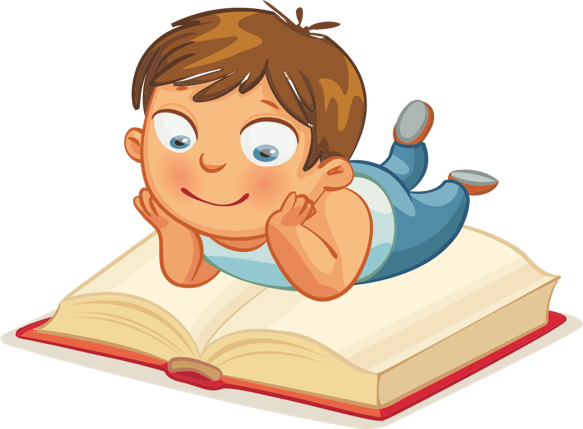 [Speaker Notes: Bài giảng thiết kế bởi Vũ Hồng
LH: FB Vũ Hồng | https://www.facebook.com/vuhong1972/ | hongvu7219@gmail.com]
Tiết 1.
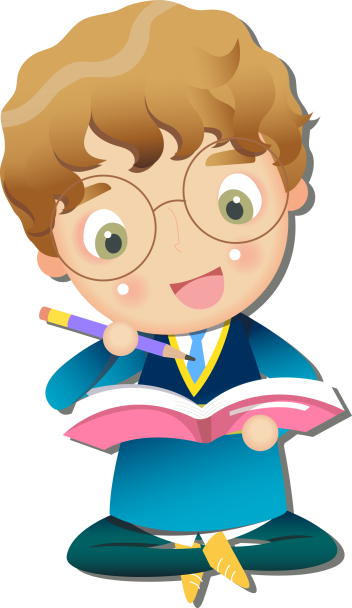 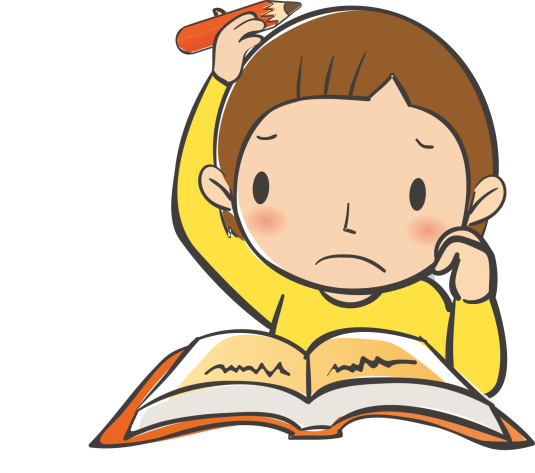 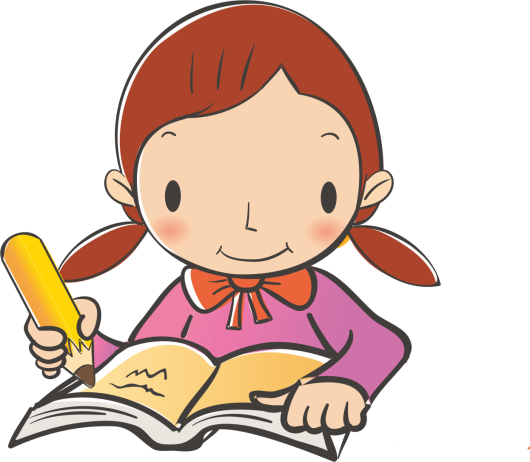 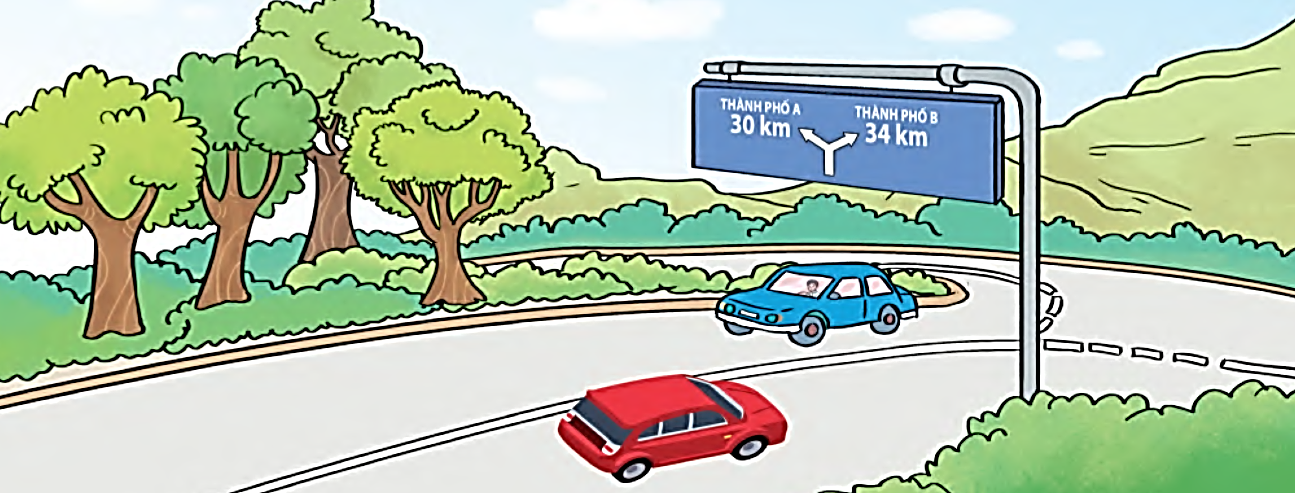 Ki – lô - mét là một đơn vị đo độ dài, 
viết tắt là km.
1000 m = 1 km
1 km = 1000 m
1
Chọn số đo độ dài thích hợp:
a)  Cầu Nhật Tân dài khoảng:
b) Xe buýt dài khoảng:
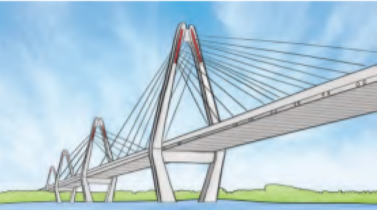 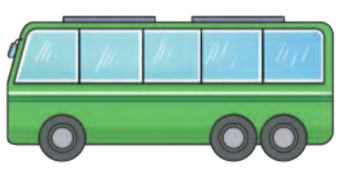 4 m
B. 4 km
10 m 
B. 10 km
2
a) Tính:
200 km + 140 km =
18 km
340 km
2 km x 9   =
160 km – 60 km    =
100 km
45 km : 5   =
9 km
b)        ?
?
=
?
>
>
<
=
1 km           300 m + 600 m
1000 m           1 km
<
?
<
?
315 m + 683 m           1 km
980 m + 10 m           1 km
[Speaker Notes: Bài giảng thiết kế bởi Vũ Hồng
LH: FB Vũ Hồng | https://www.facebook.com/vuhong1972/ | hongvu7219@gmail.com]
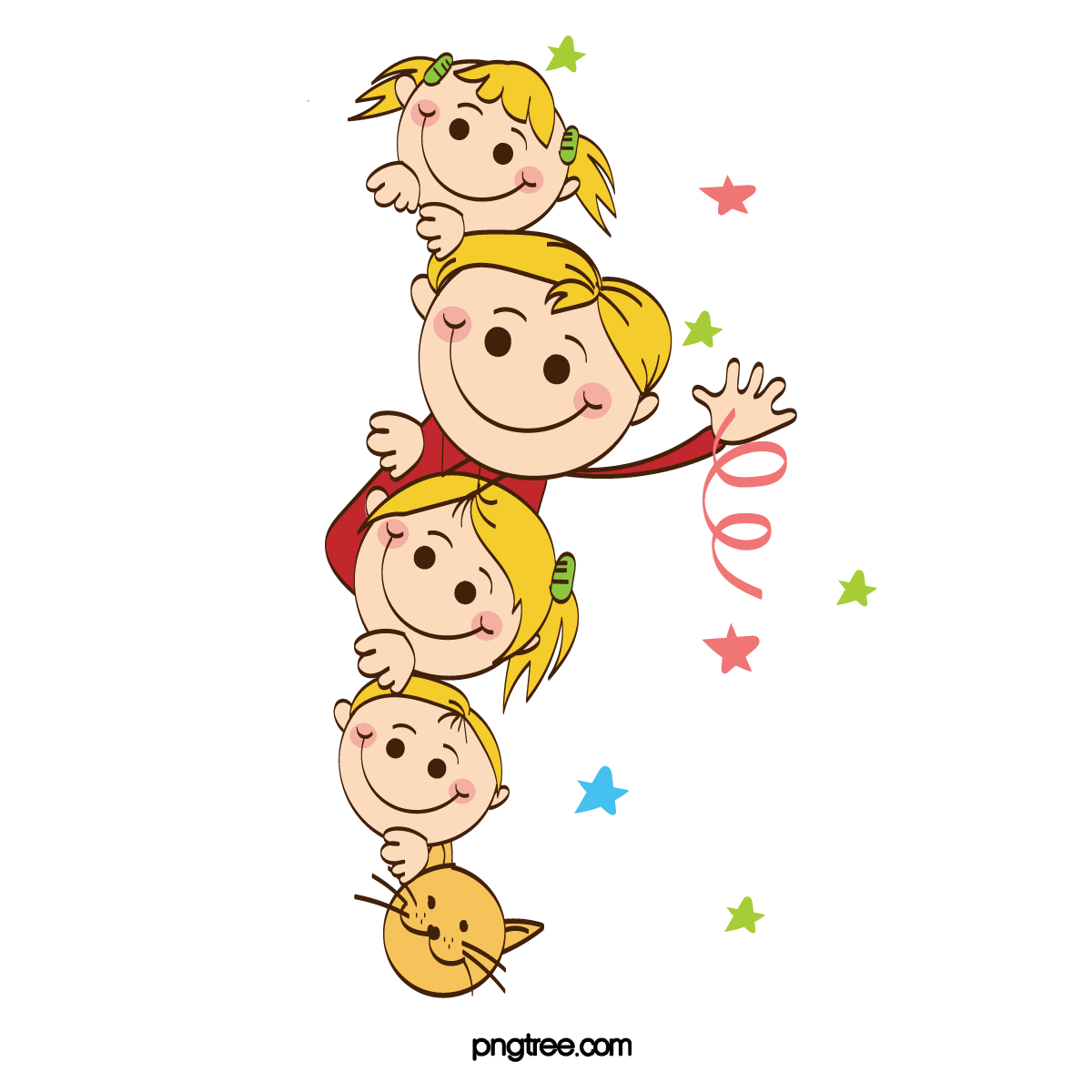 CỦNG CỐ
Để đo chiều dài như con đường ta dùng đơn vị km.
Ki–lô– mét viết tắt là km.
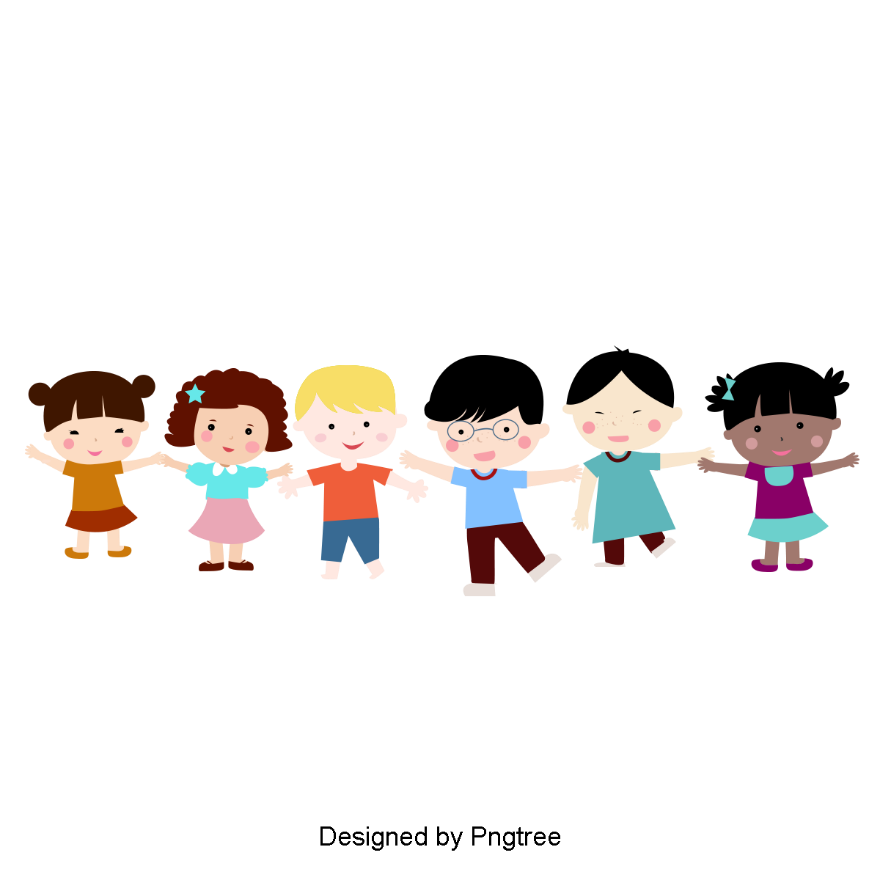 [Speaker Notes: Bài giảng thiết kế bởi Vũ Hồng
LH: FB Vũ Hồng | https://www.facebook.com/vuhong1972/ | hongvu7219@gmail.com]
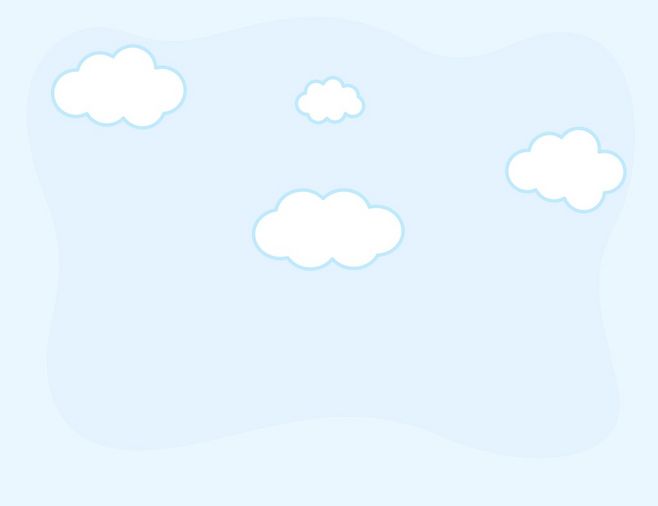 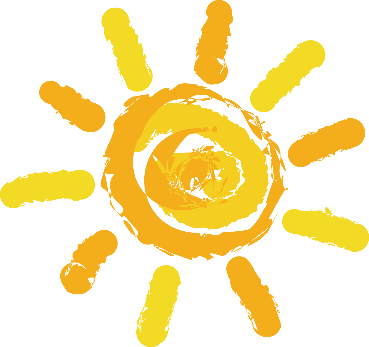 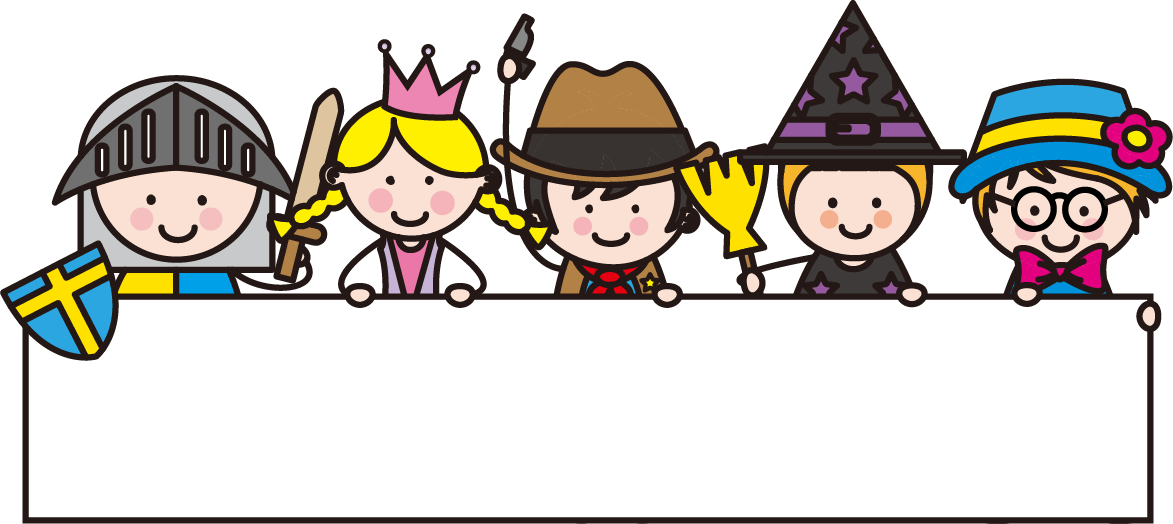 HẸN GẶP LẠI
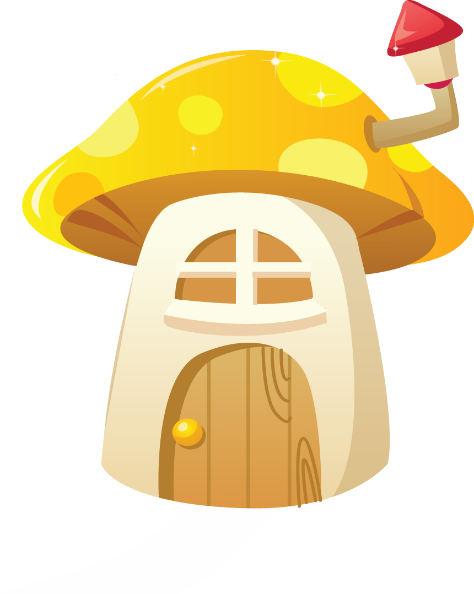 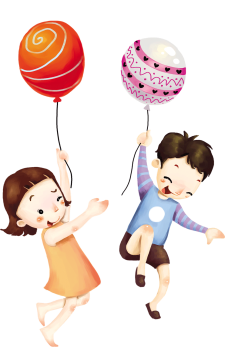 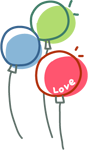 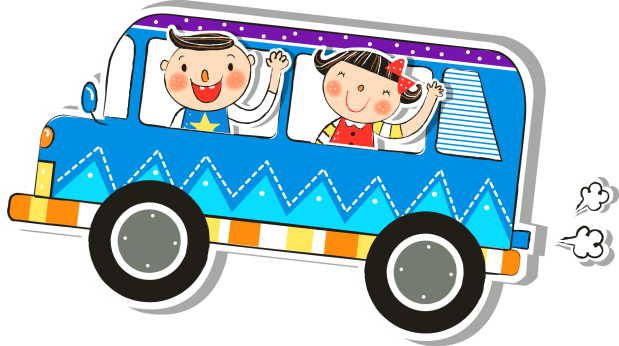 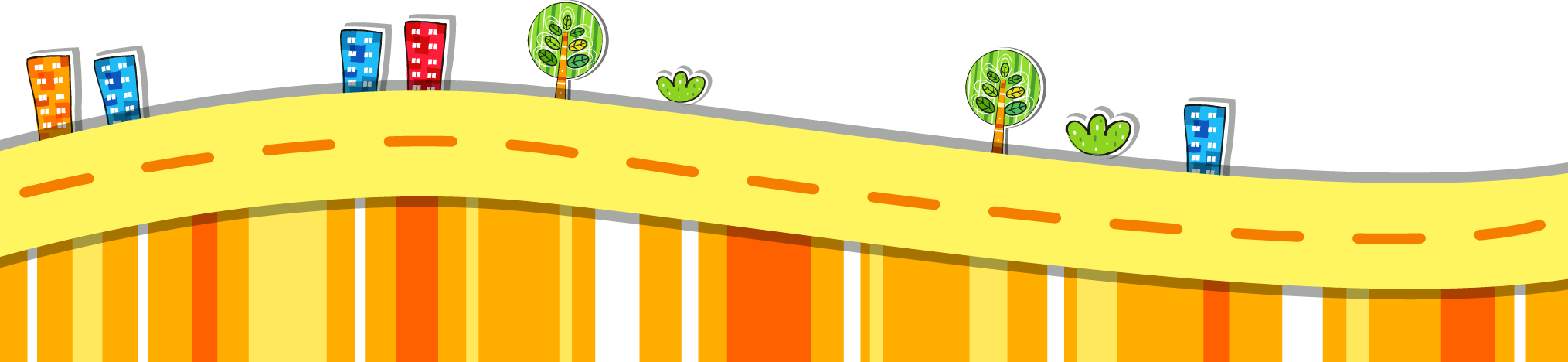 [Speaker Notes: TK: VŨ HỒNG]